التغيرات الفيزيائية والكيمائية
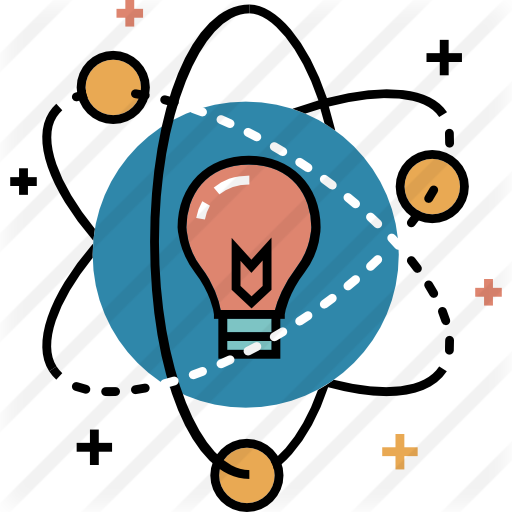 01
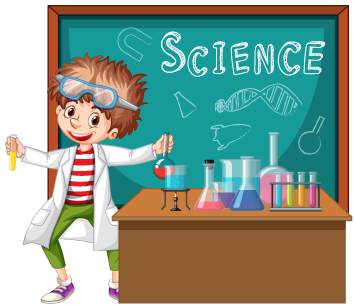 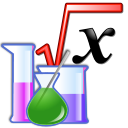 02
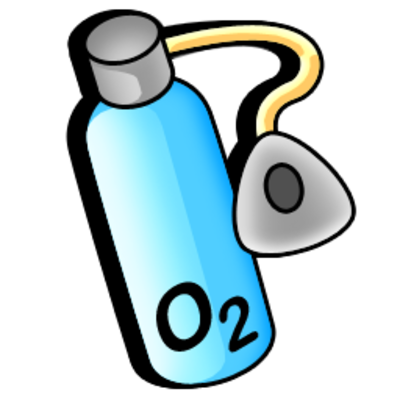 03
04
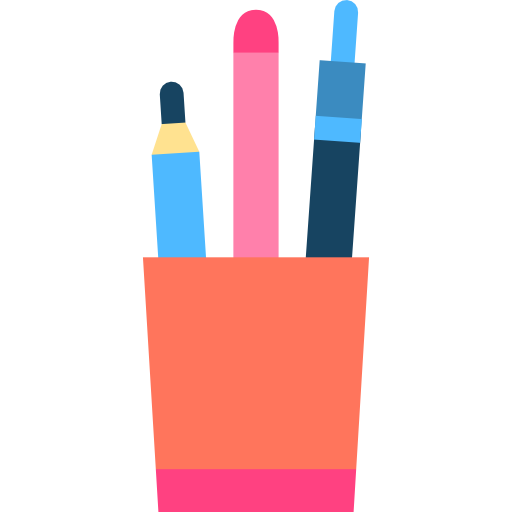 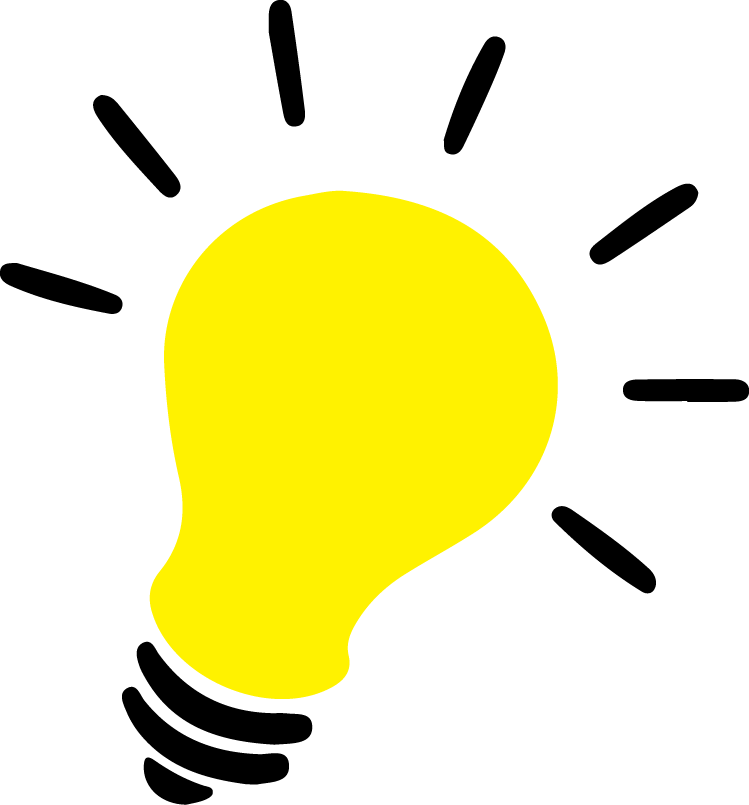 05
علوم-الصف الرابع الابتدائى
الفصل الدراسى الاول
CREATIVE VENUS
الفهرس
الأهداف
تغير كيميائى
التغيرات الكيميائية
التغيرات الفيزيائية
ملخص
تغير فيزيائى
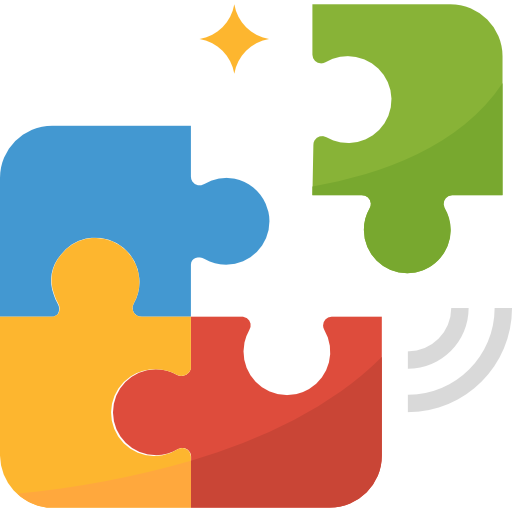 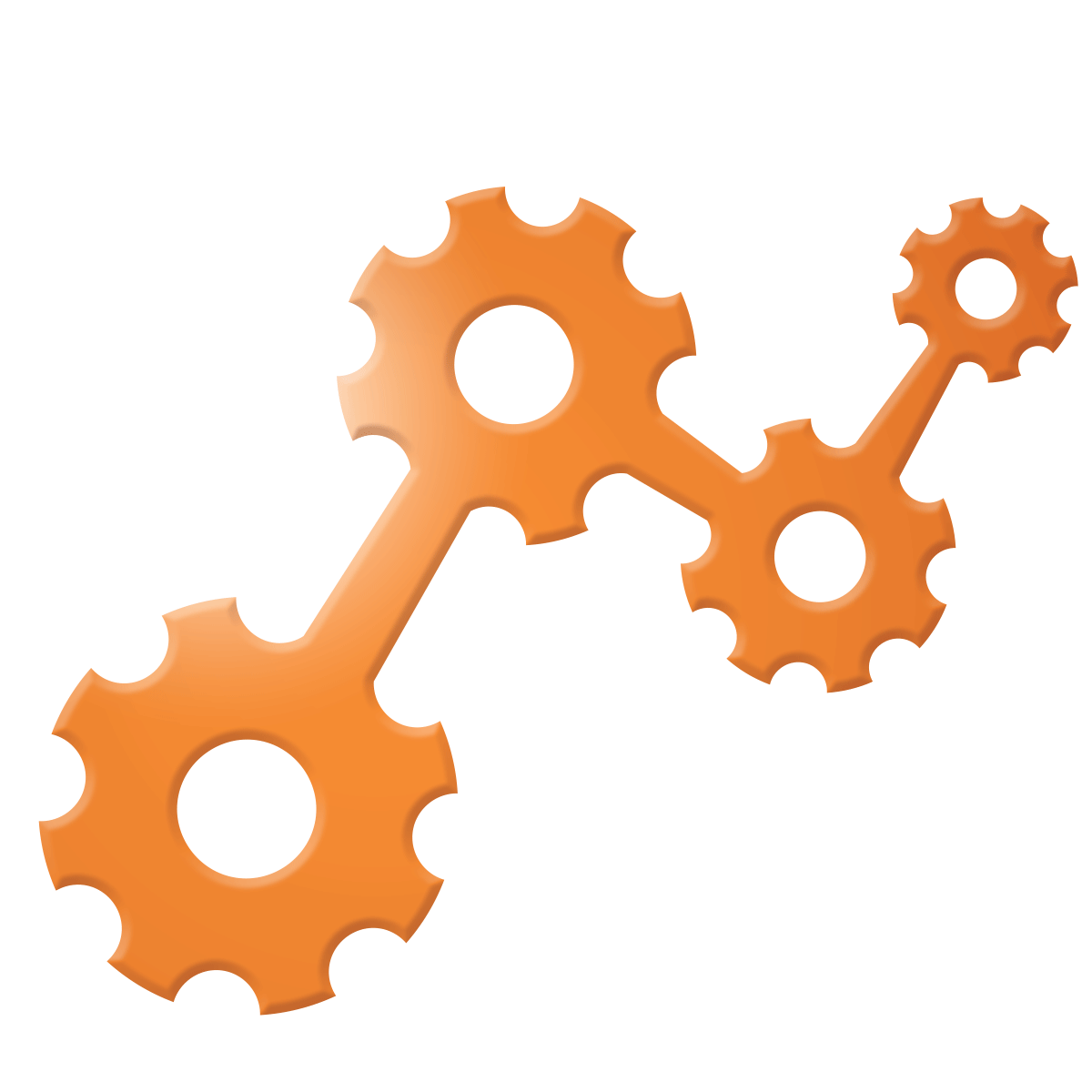 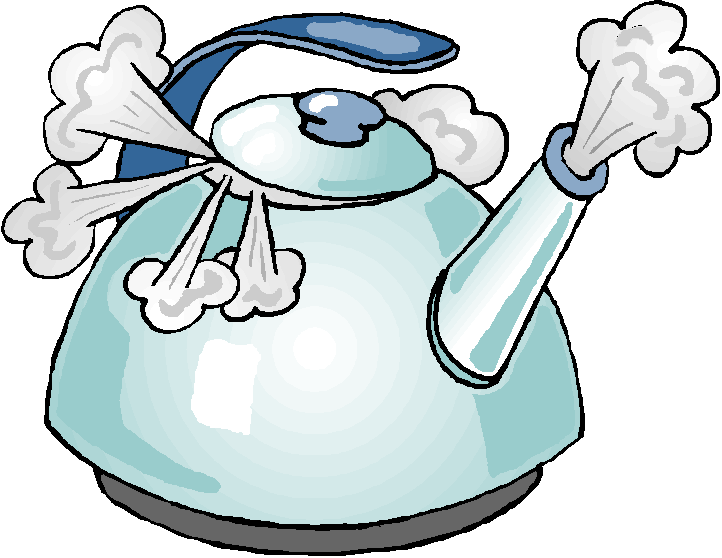 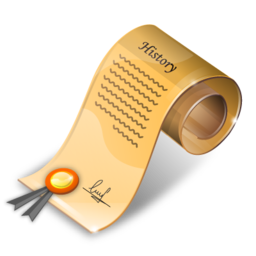 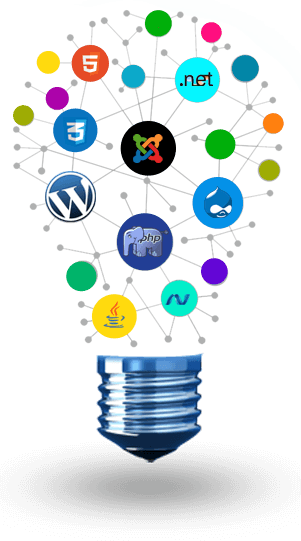 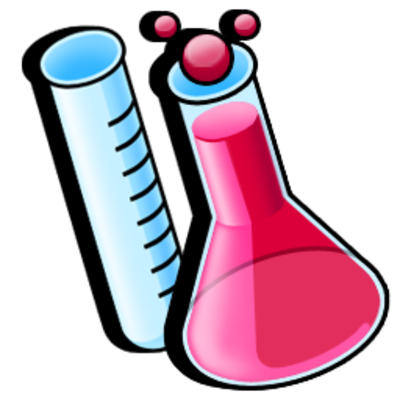 3
2
1
5
5
4
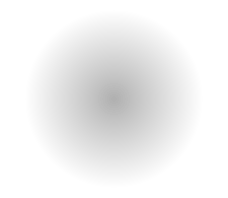 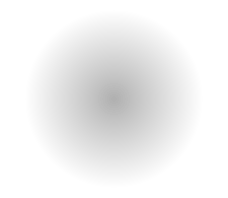 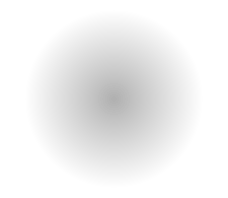 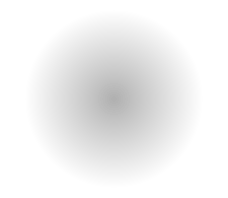 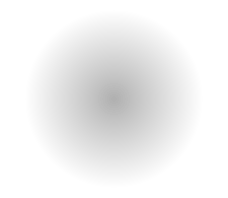 CREATIVE VENUS
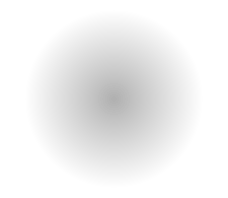 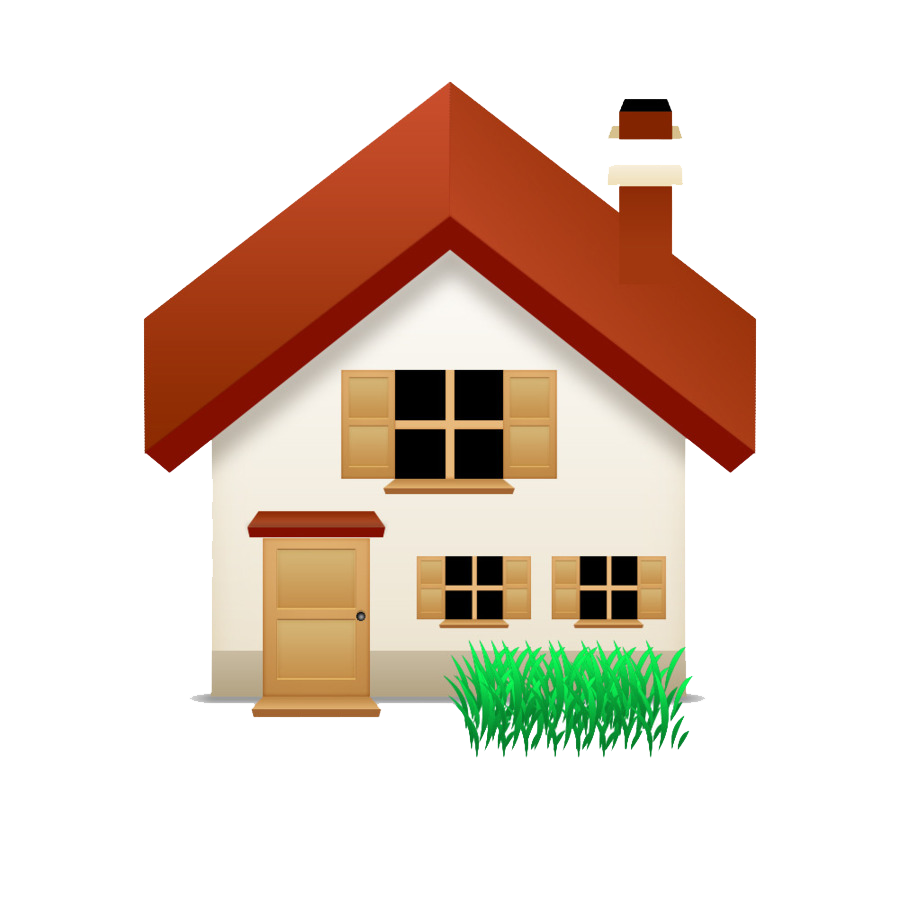 التغيرات الفيزيائية والكيمائية
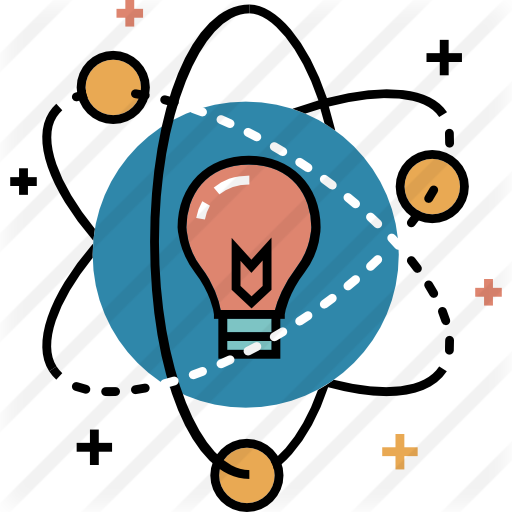 01
أهداف الدرس
فى نهاية الدرس يبنغى أن يكون التلميذ قادر على:
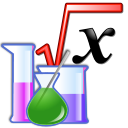 02
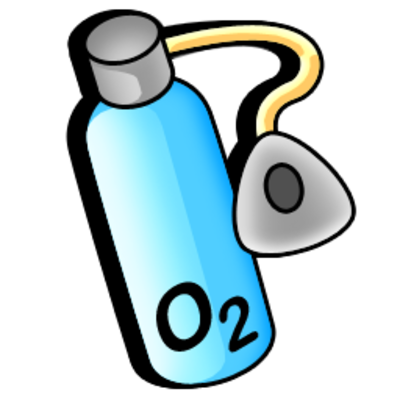 يحدد التغيرات الفيزيائية للمادة فى الحياة اليومية.
يثبت بالتجربة التغيرات الكيميائية للمادة.
يشرح معنى التغير الفيزيائى والكيميائى.
يعطى أمثلة للتغيرات المختلفة فى بيئتة
03
04
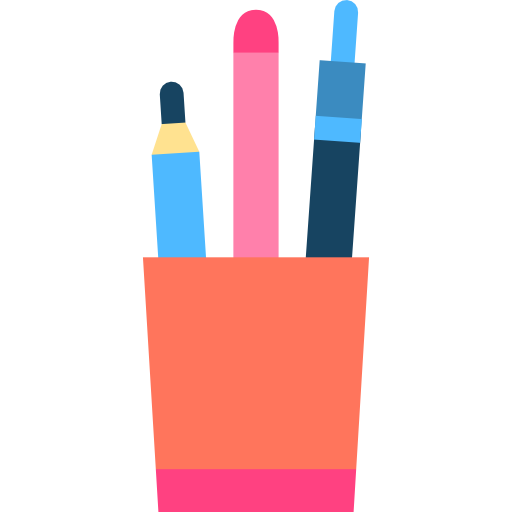 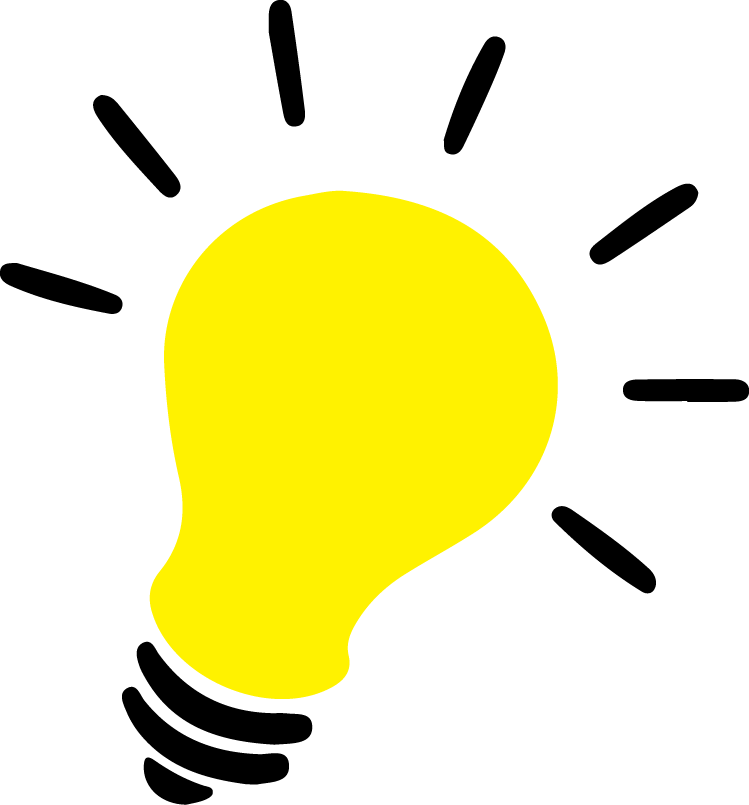 05
علوم-الصف الرابع الابتدائى
الفصل الدراسى الاول
CREATIVE VENUS
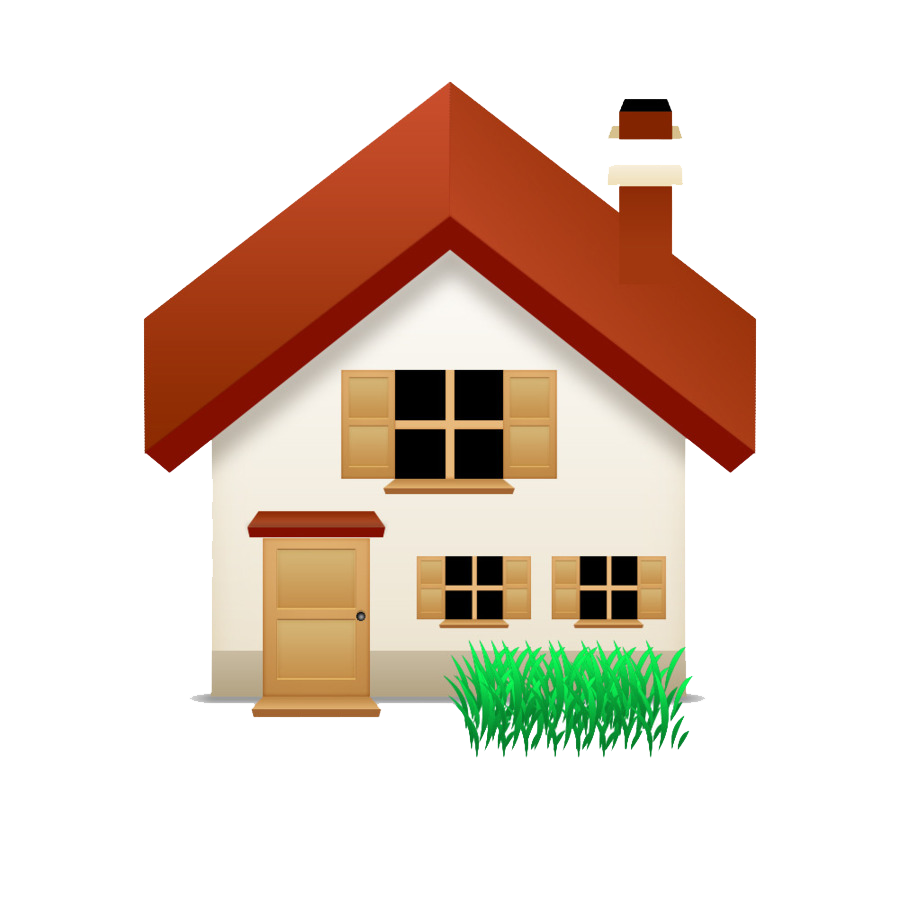 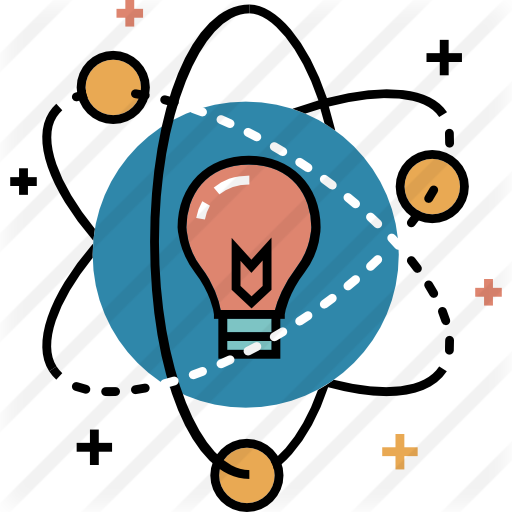 التغيرات الفيزيائية والكيمائية
01
اولا: التغيرات الفيزيائية
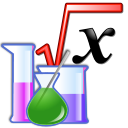 02
نشاط (1) : دورة التلج 
استنتاج النشاط .....
يتحول الثلج الى ماء بارتفاع درجة حرارته ( انصهار) وبأستمرار التسخين يغلى الماء ويتصاعد بخار الماء ( تبخر) الذى يتكثف على السطح البارد الى قطرات ماء (تكثف) .تتجمد قطرات الماء بوضعها فى فريزر التلاجة (تجمد).ويعود الثلج لحالتة الاولى.
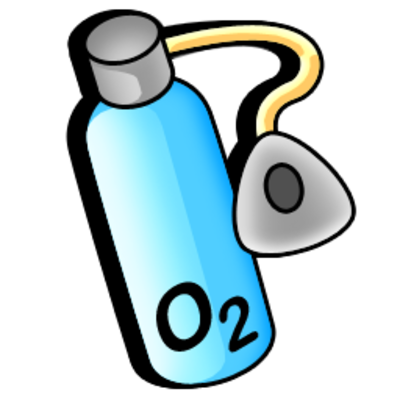 03
04
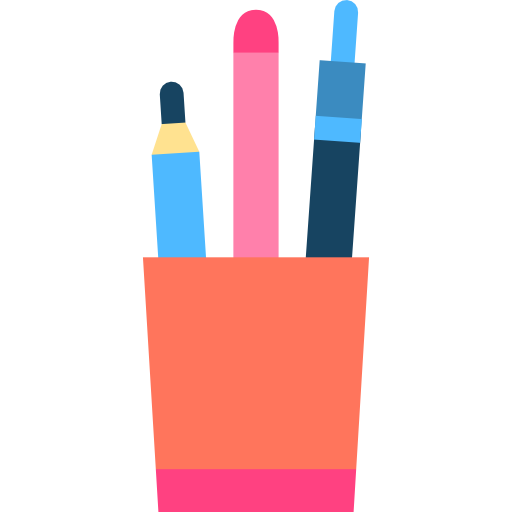 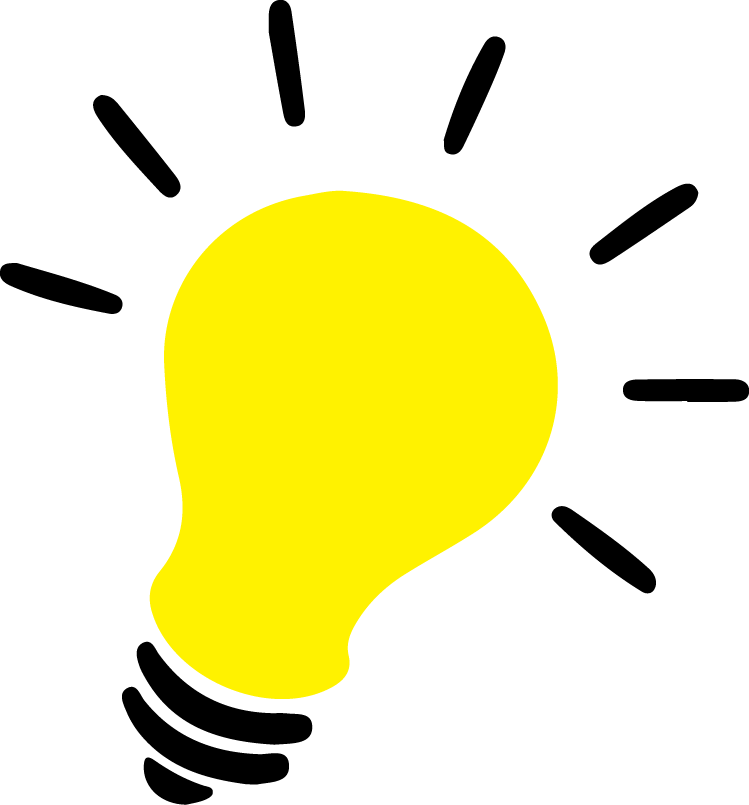 05
علوم-الصف الرابع الابتدائى
الفصل الدراسى الاول
CREATIVE VENUS
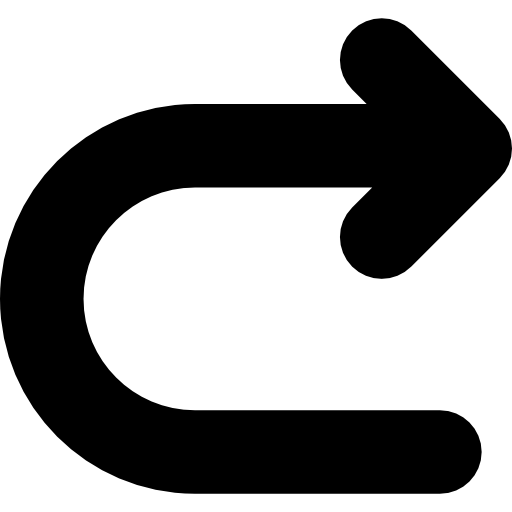 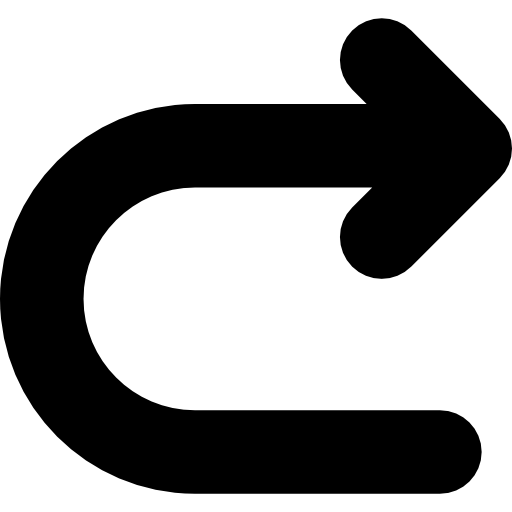 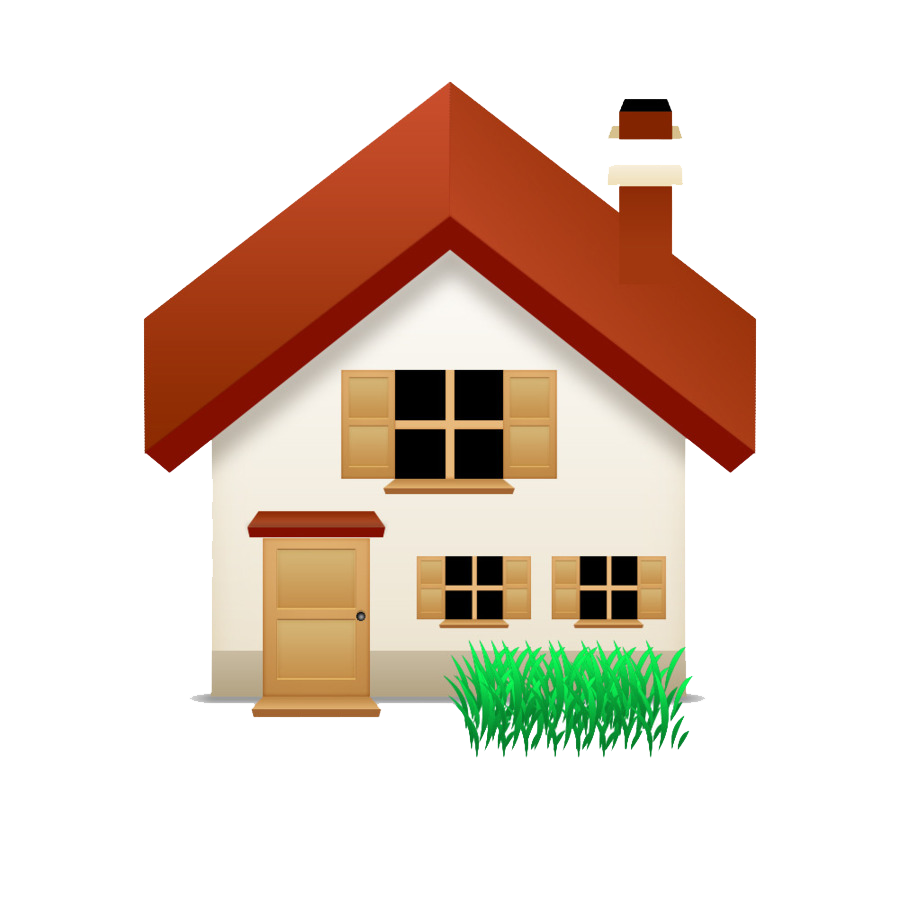 التغيرات الفيزيائية والكيمائية
تنفيذ النشاط
01
01
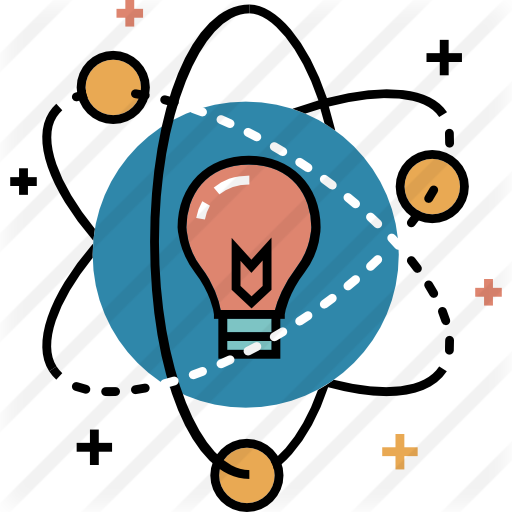 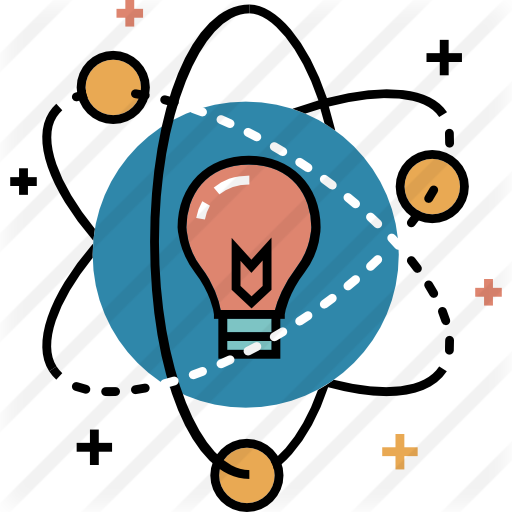 اولا: التغيرات الفيزيائية
02
02
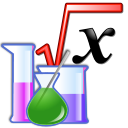 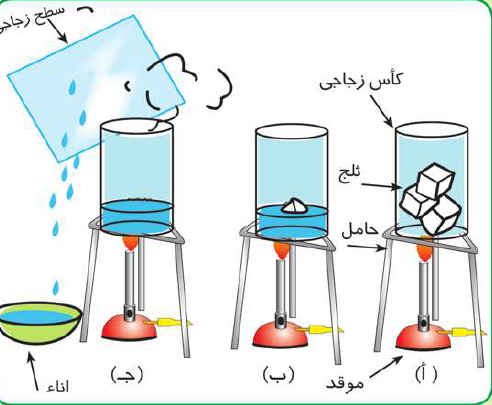 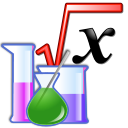 نشاط (1) : دورة التلج 
استنتاج النشاط .....
يتحول الثلج الى ماء بارتفاع درجة حرارته ( انصهار) وبأستمرار التسخين يغلى الماء ويتصاعد بخار الماء ( تبخر) الذى يتكثف على السطح البارد الى قطرات ماء (تكثف) .تتجمد قطرات الماء بوضعها فى فريزر التلاجة (تجمد).ويعود الثلج لحالتة الاولى.
03
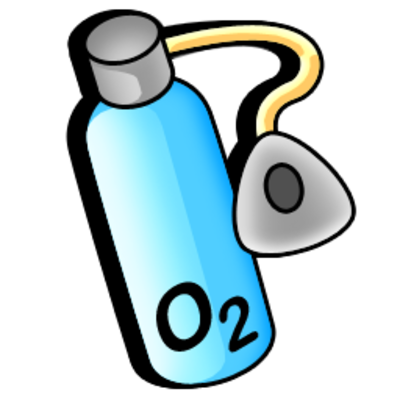 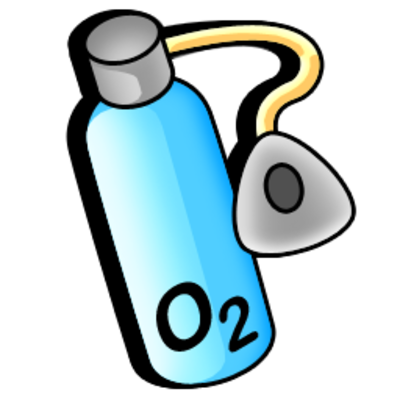 04
04
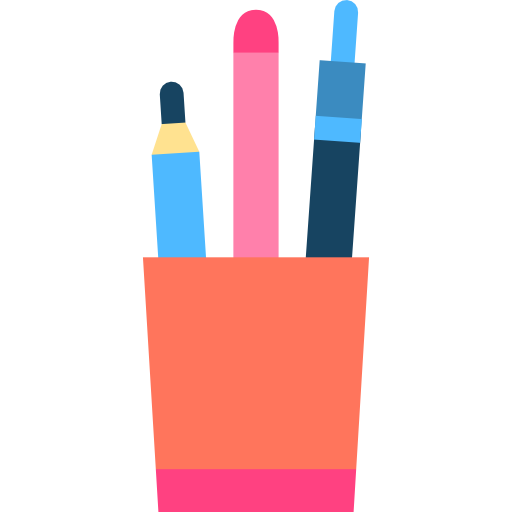 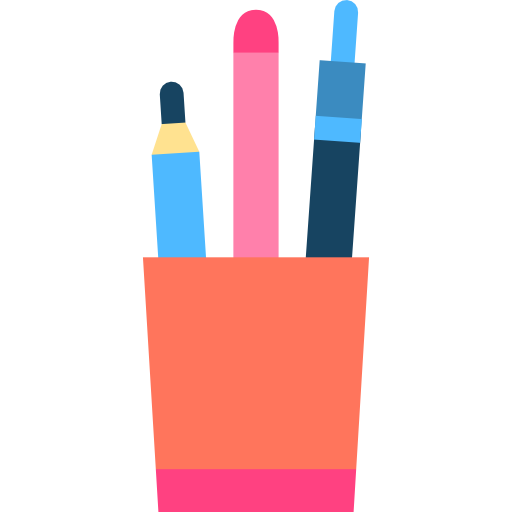 05
05
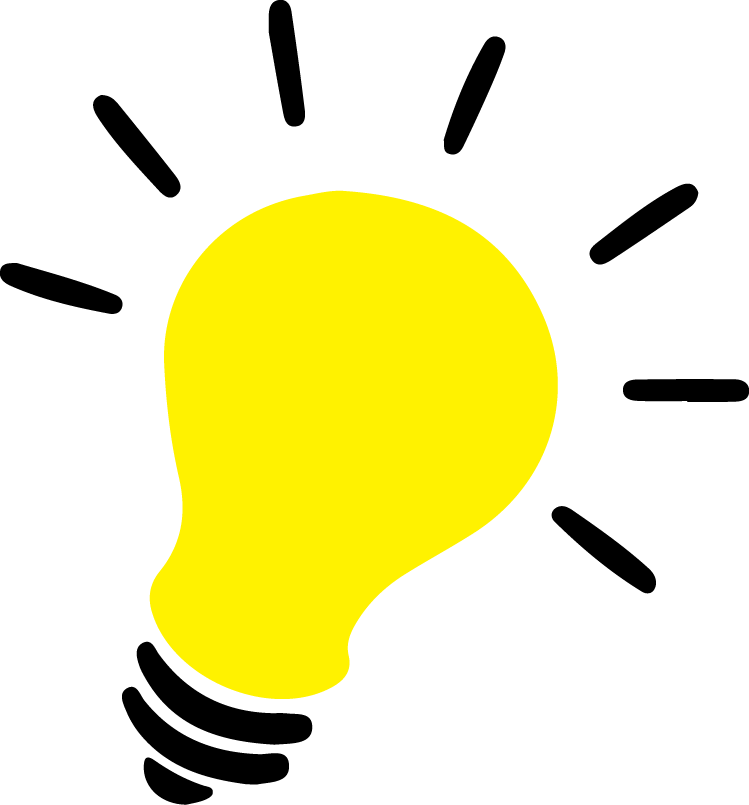 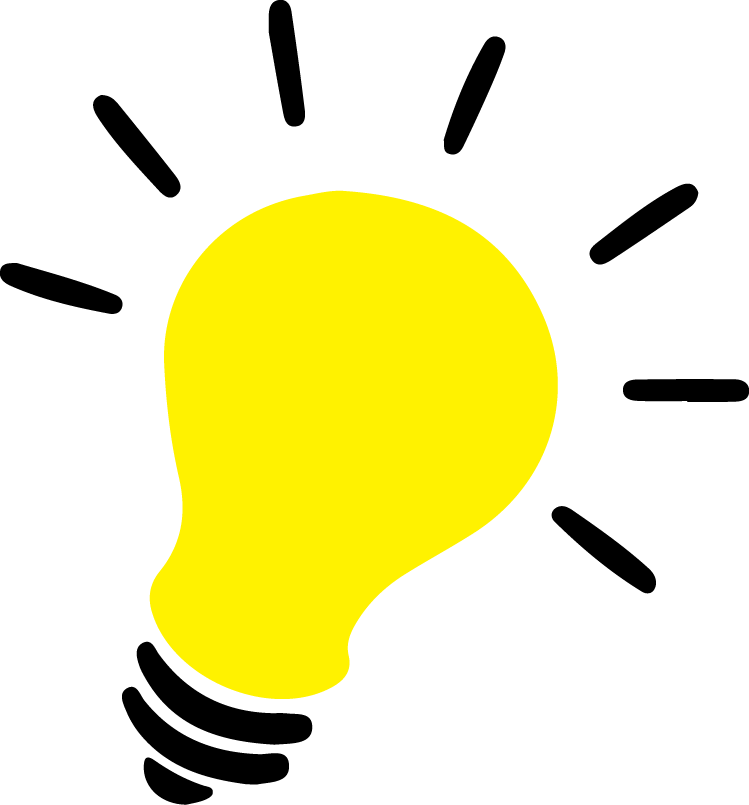 علوم-الصف الرابع الابتدائى
علوم-الصف الرابع الابتدائى
الفصل الدراسى الاول
الفصل الدراسى الاول
CREATIVE VENUS
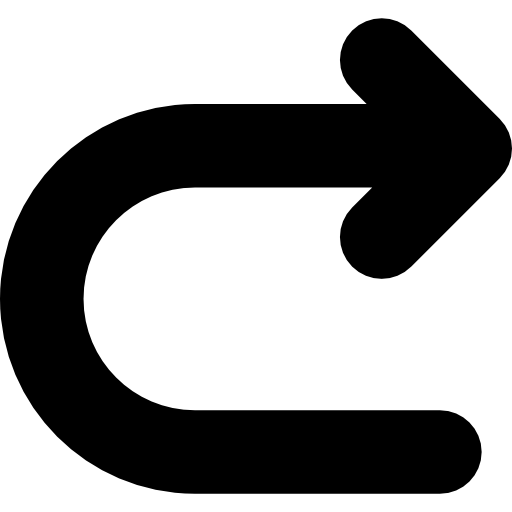 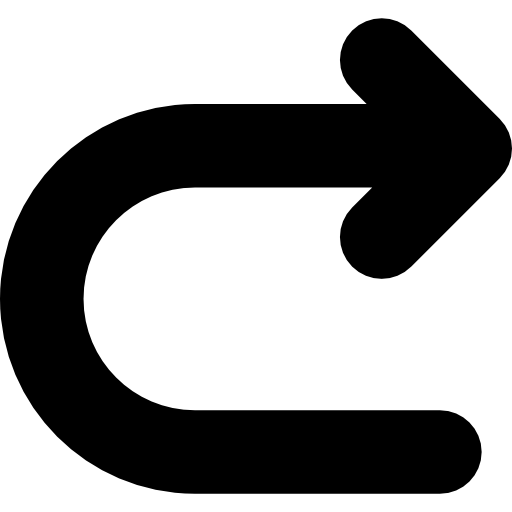 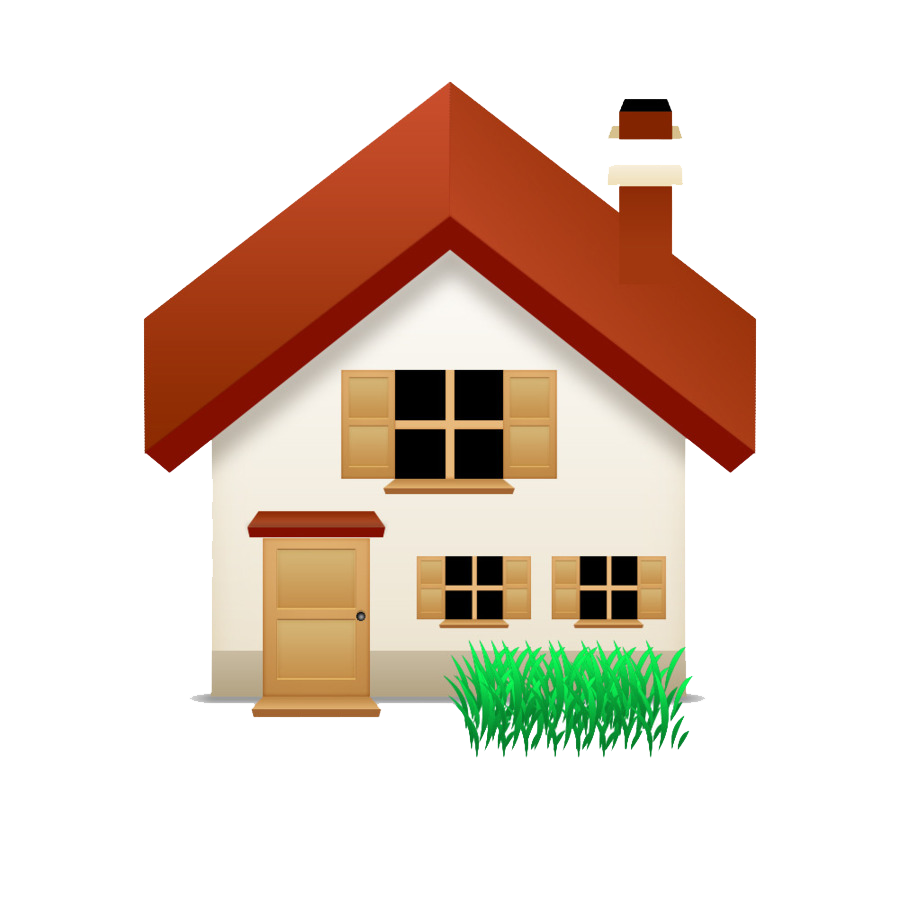 التغيرات الفيزيائية والكيمائية
تنفيذ النشاط
01
01
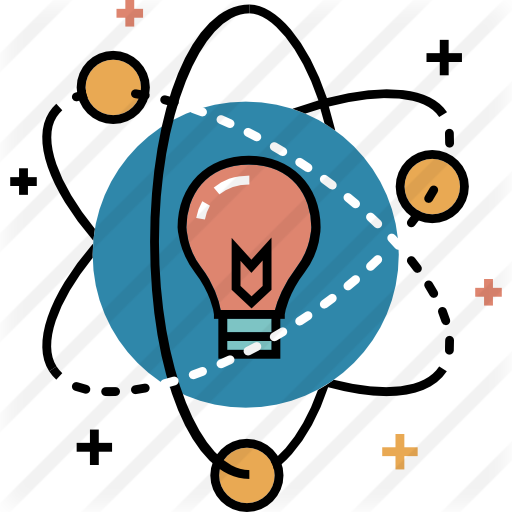 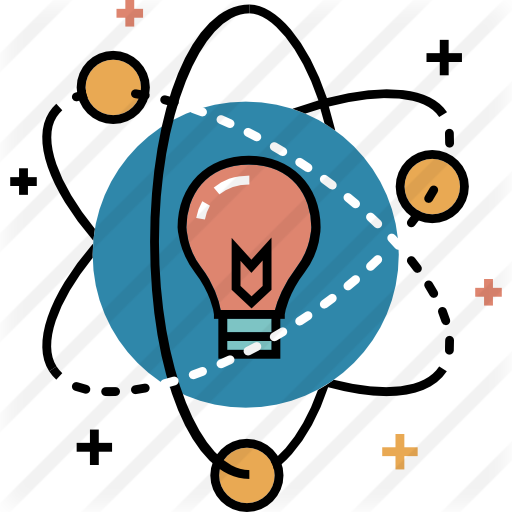 اولا: التغيرات الفيزيائية
02
02
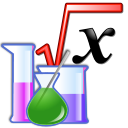 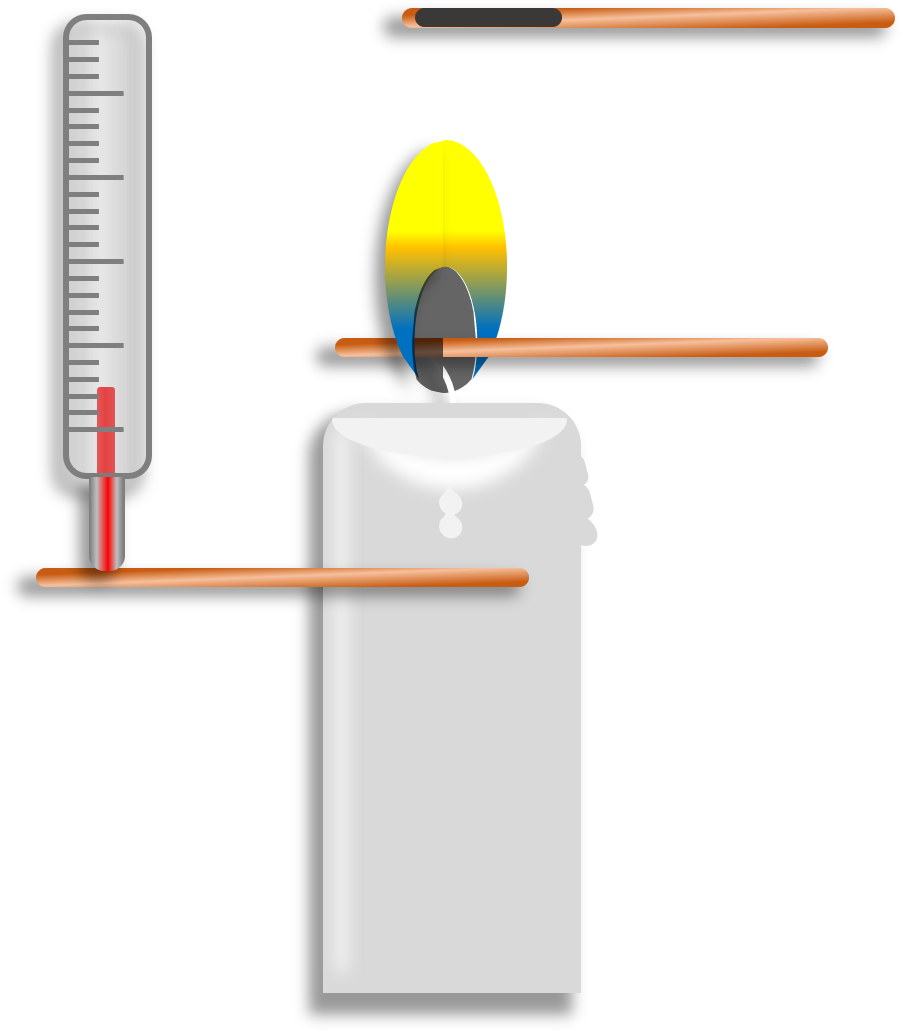 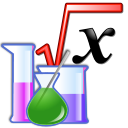 نشاط (2) : انصهار الشمع
استنتاج النشاط .....
ينصهر بعض من الشمع ويتساقط فى زجاجة الساعة ويتجمد.
03
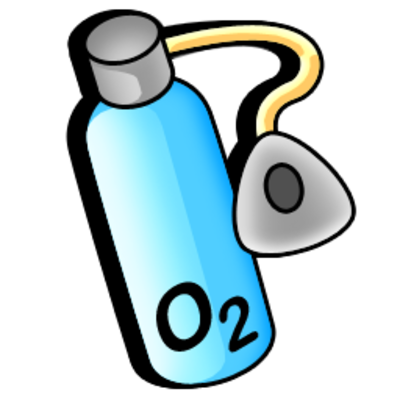 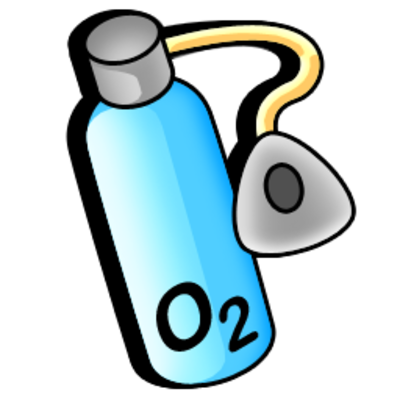 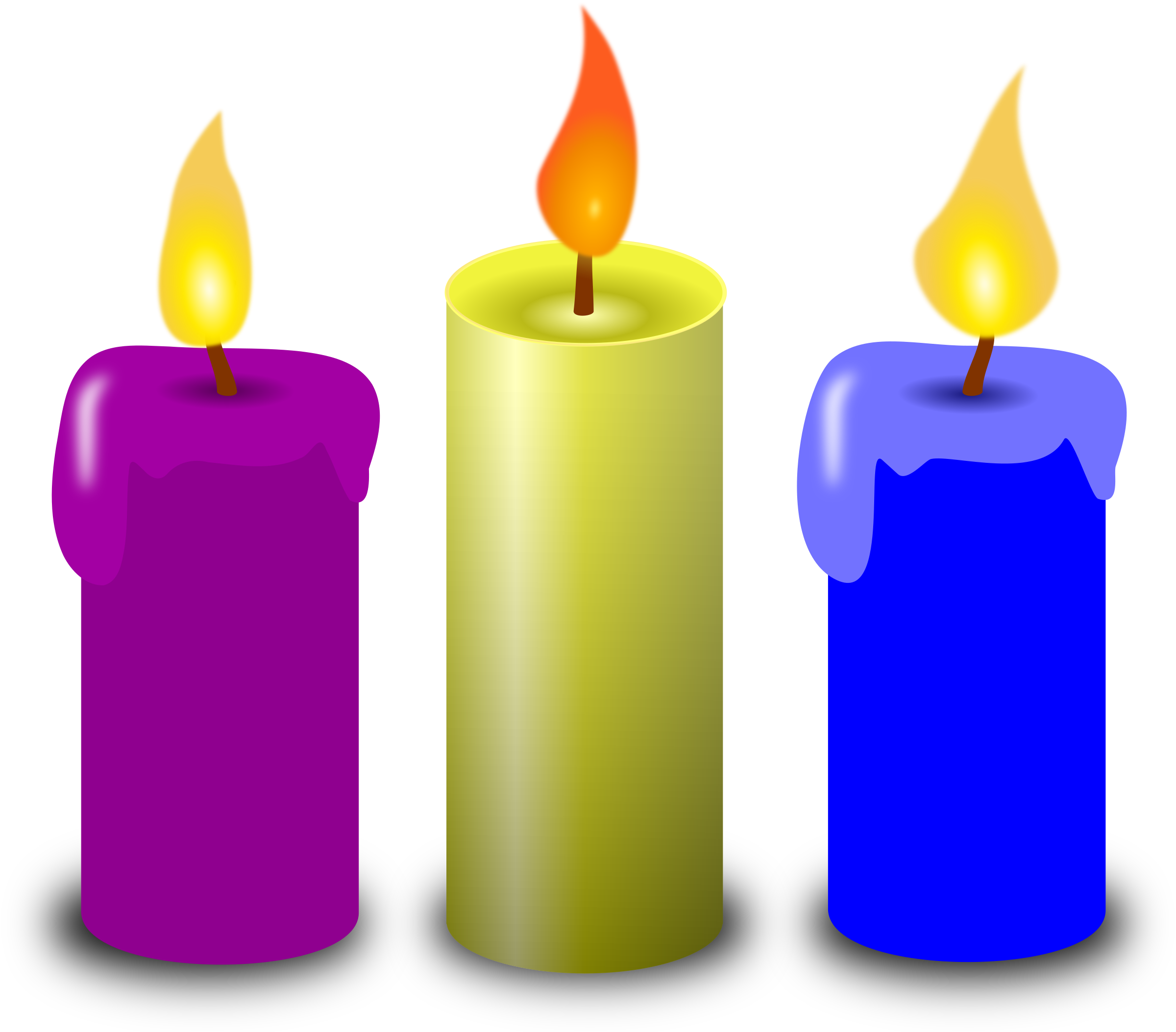 04
04
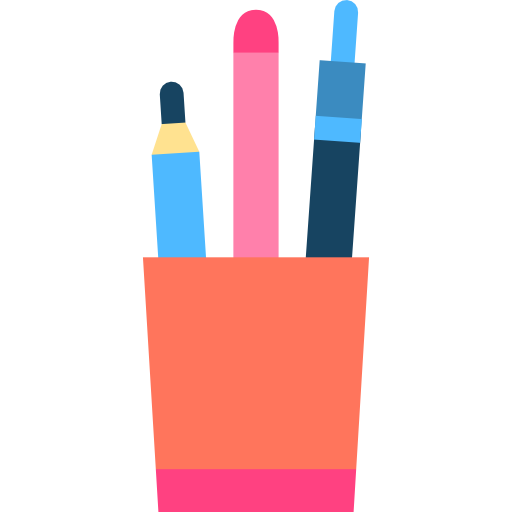 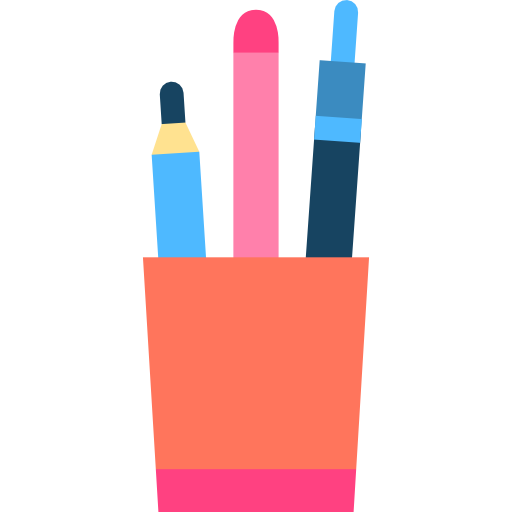 05
05
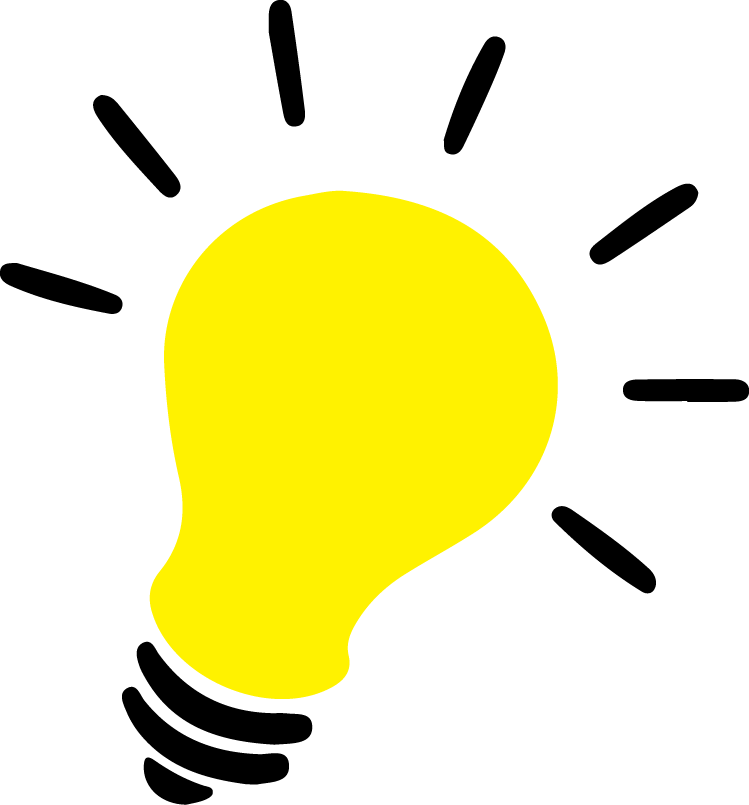 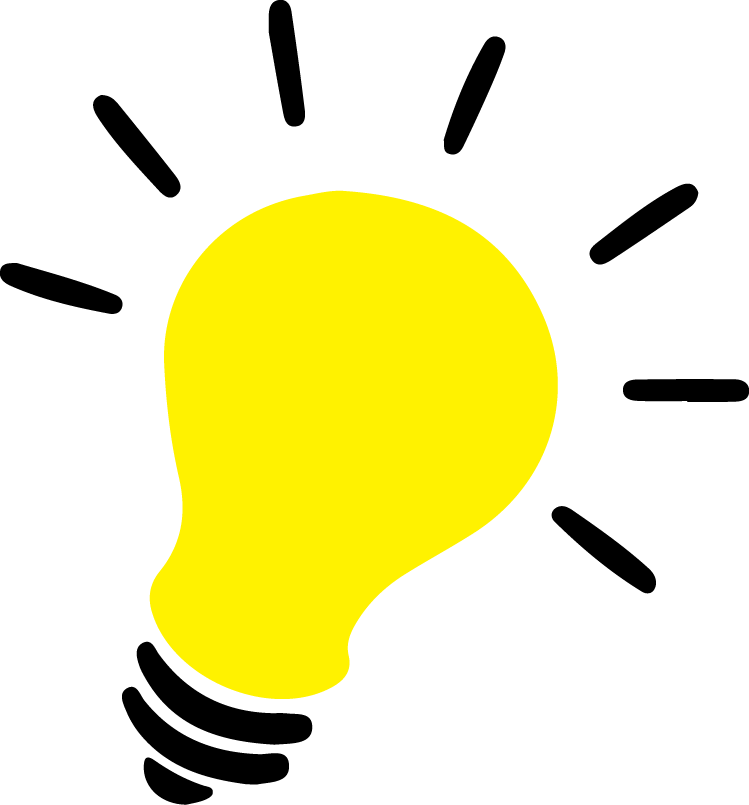 علوم-الصف الرابع الابتدائى
علوم-الصف الرابع الابتدائى
الفصل الدراسى الاول
الفصل الدراسى الاول
CREATIVE VENUS
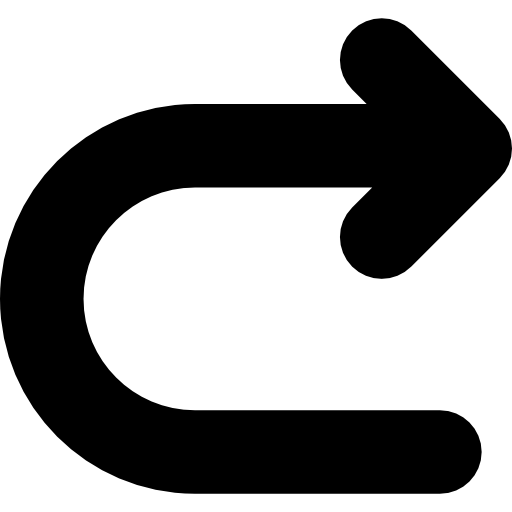 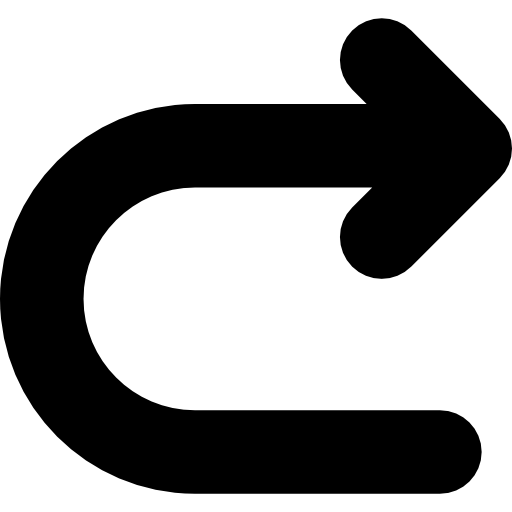 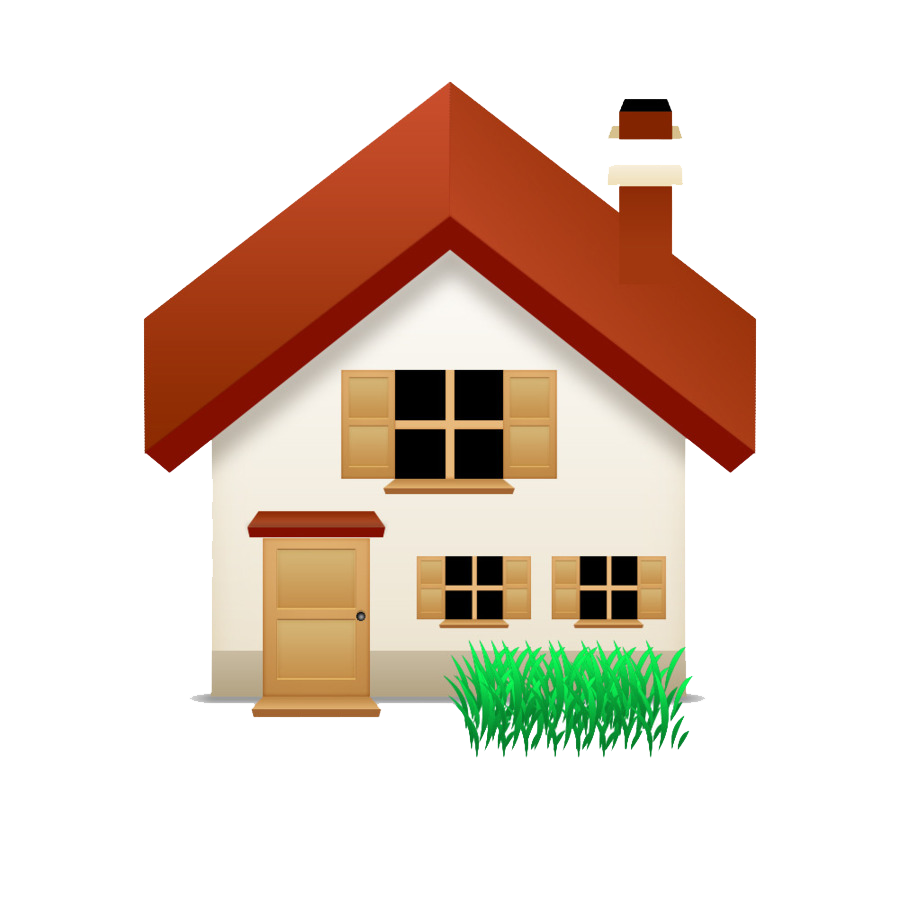 التغيرات الفيزيائية والكيمائية
تنفيذ النشاط
01
01
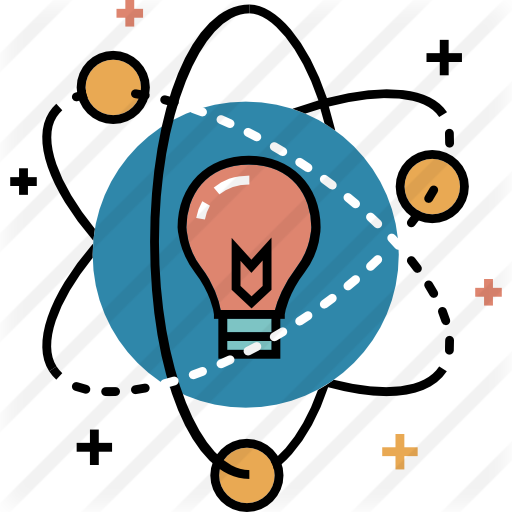 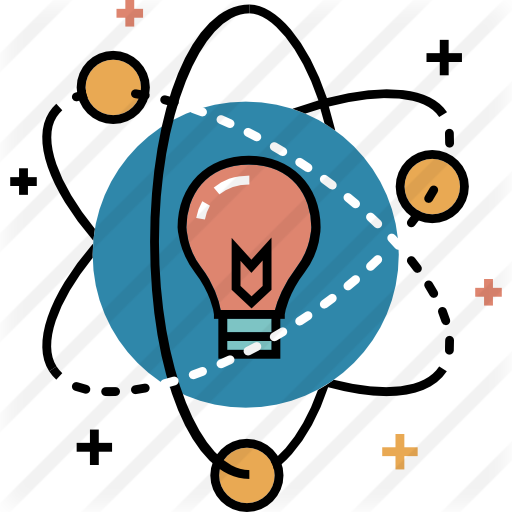 اولا: التغيرات الفيزيائية
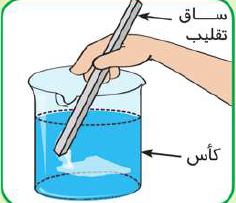 02
02
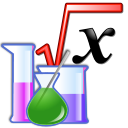 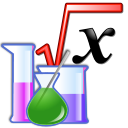 نشاط (3) : طحن السكر
استنتاج النشاط .....
لا يتغير الطعم الحلو للسكر المطحون ويظل السكر محتفظ بخواصة.
03
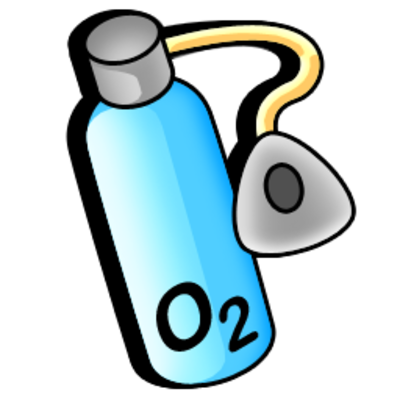 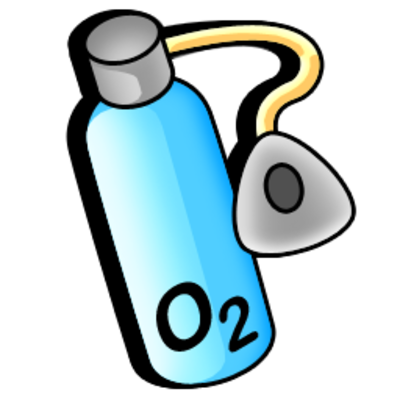 04
04
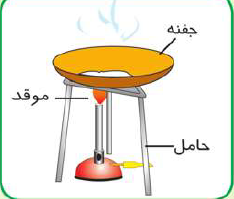 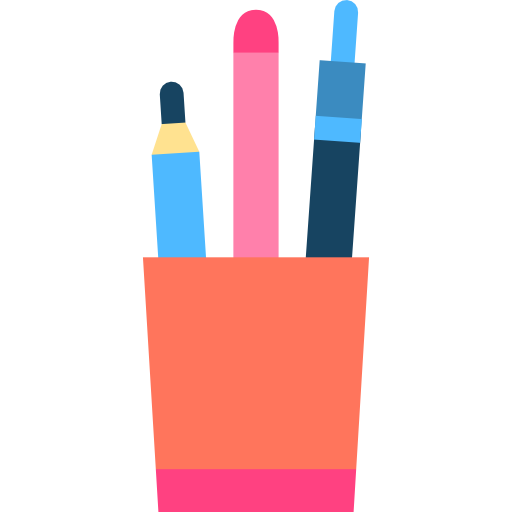 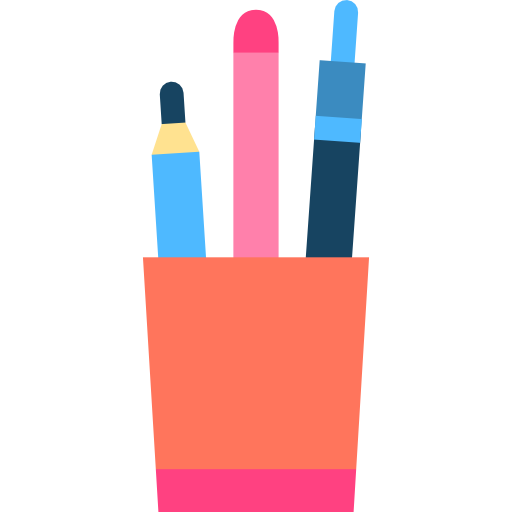 نشاط (4) : ذوبان ملح الطعام فى الماء
استنتاج النشاط .....
يتبقى الملح محتفظا بخواصة التى بداء بيها.
05
05
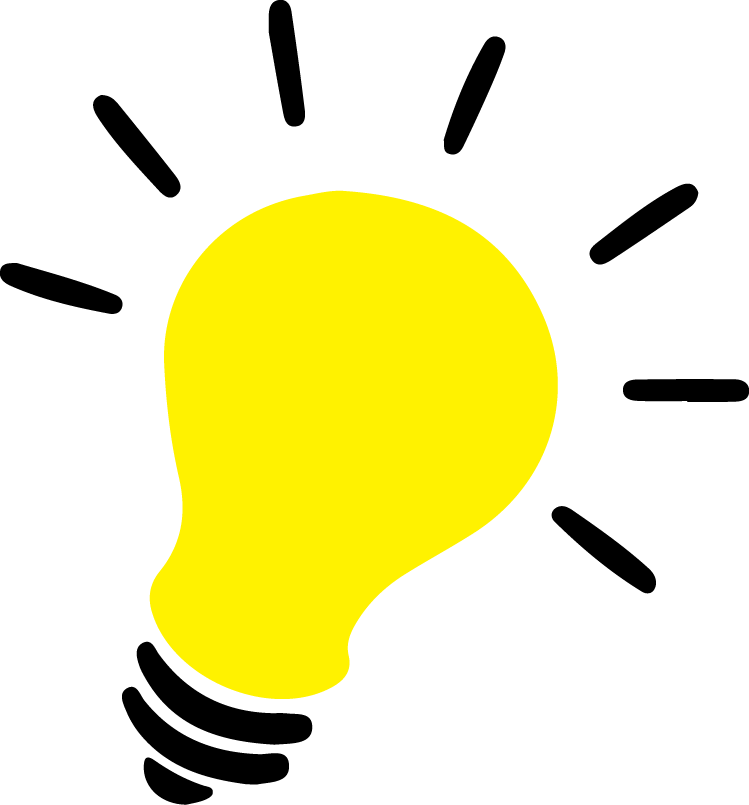 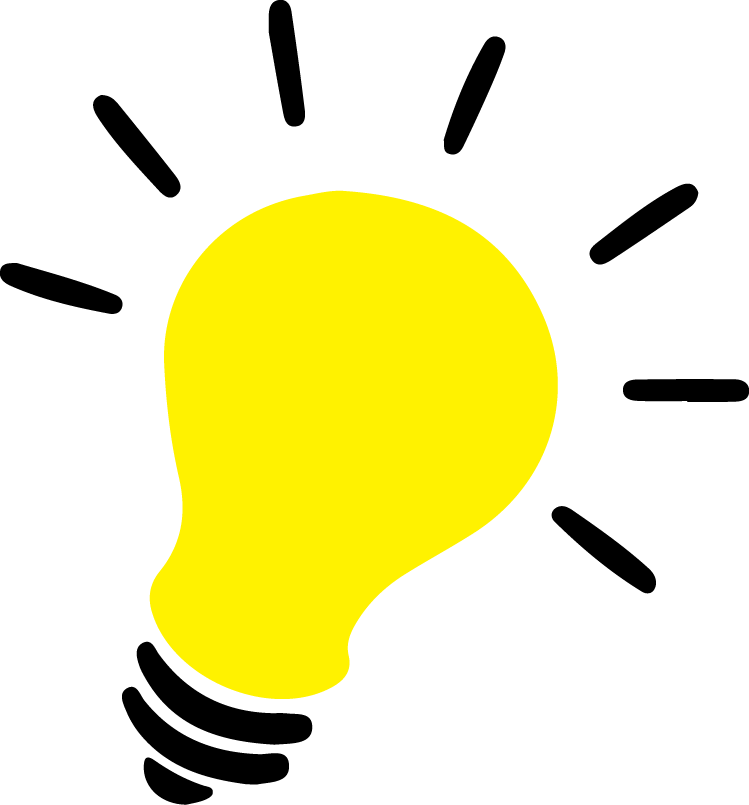 علوم-الصف الرابع الابتدائى
علوم-الصف الرابع الابتدائى
الفصل الدراسى الاول
الفصل الدراسى الاول
CREATIVE VENUS
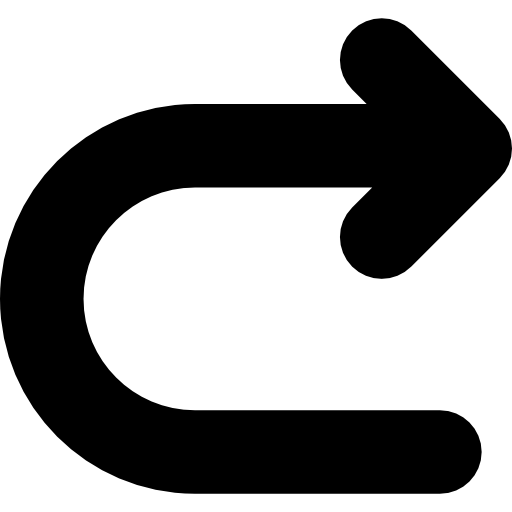 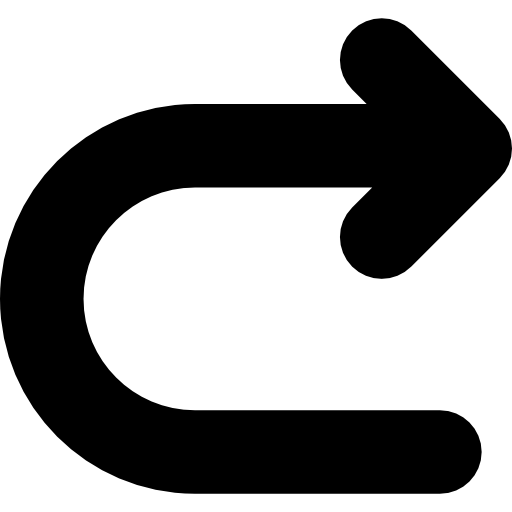 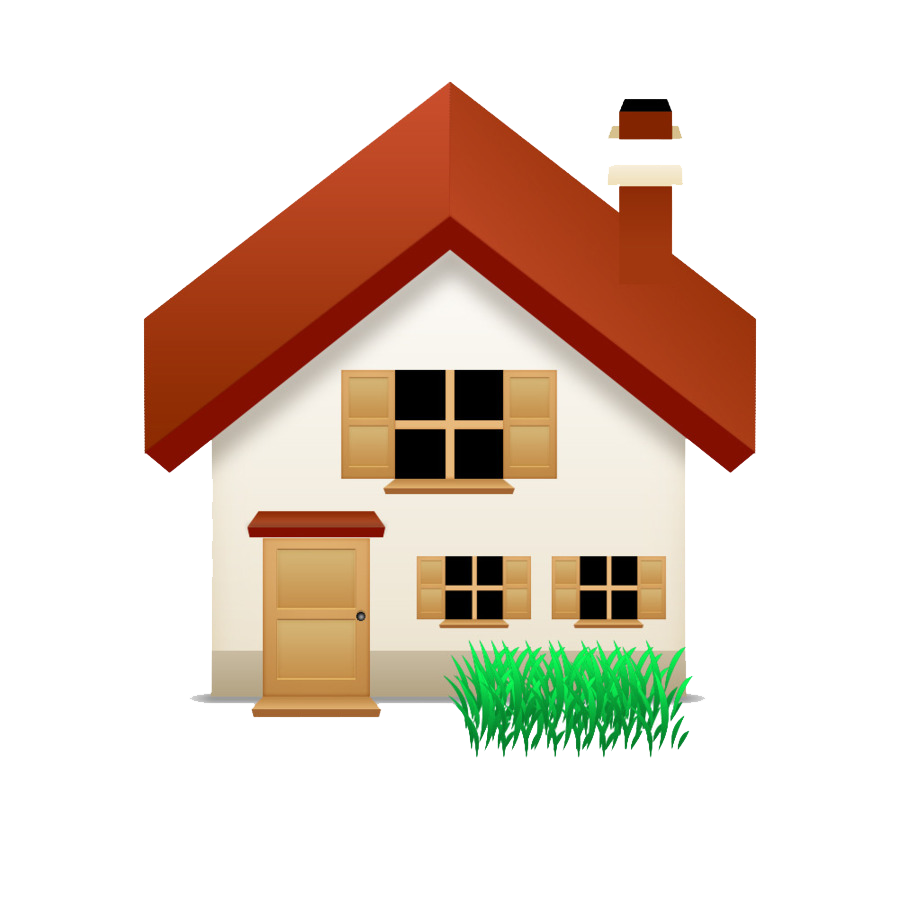 التغيرات الفيزيائية والكيمائية
تنفيذ النشاط
01
01
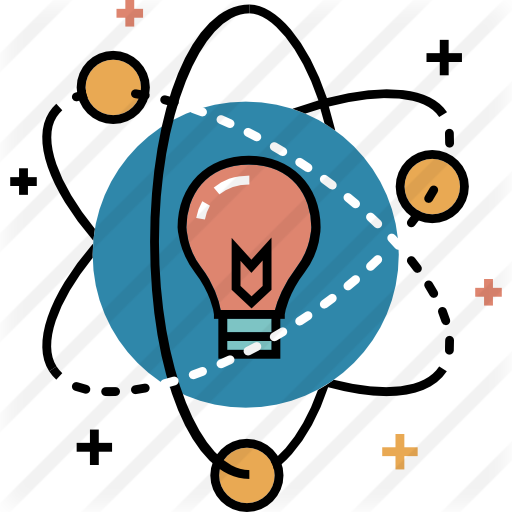 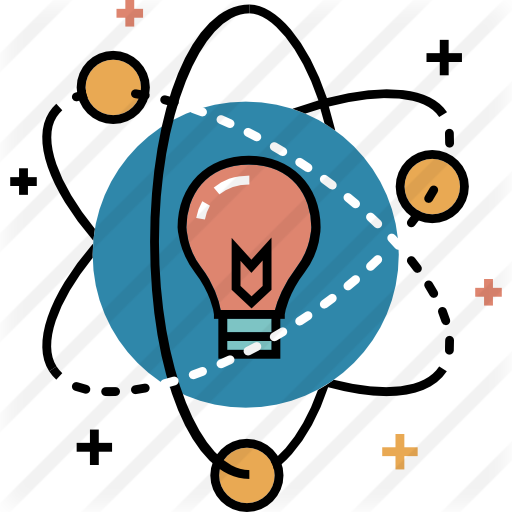 02
02
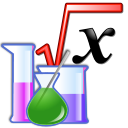 ثانيا: التغيرات الكميائية
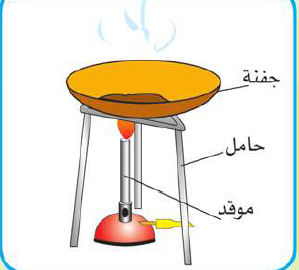 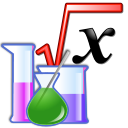 نشاط (5) : احتراق السكر
استنتاج النشاط .....
يتحول السكر الى اللون البنى ويفقد المذاق الحلو للسكر ولا يمكن إعادتة مرة اخرى الى السكر الابيض الحلو
03
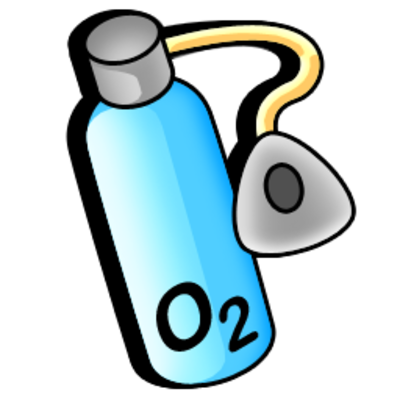 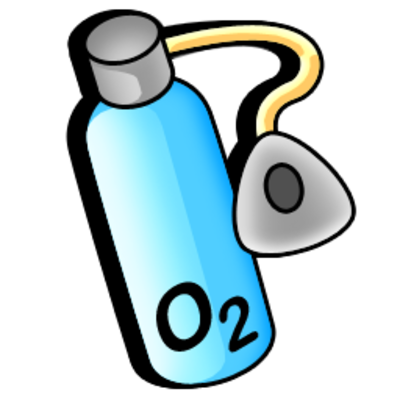 04
04
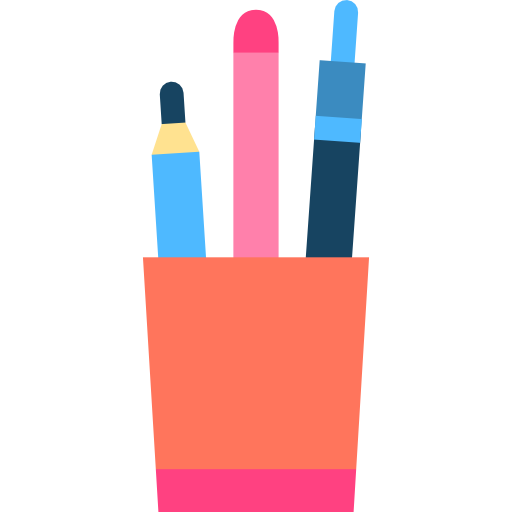 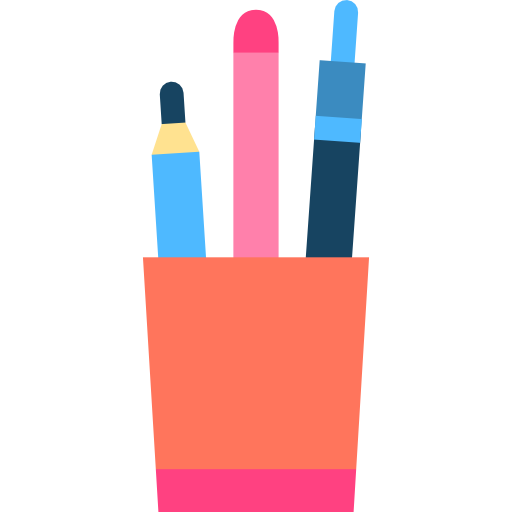 05
05
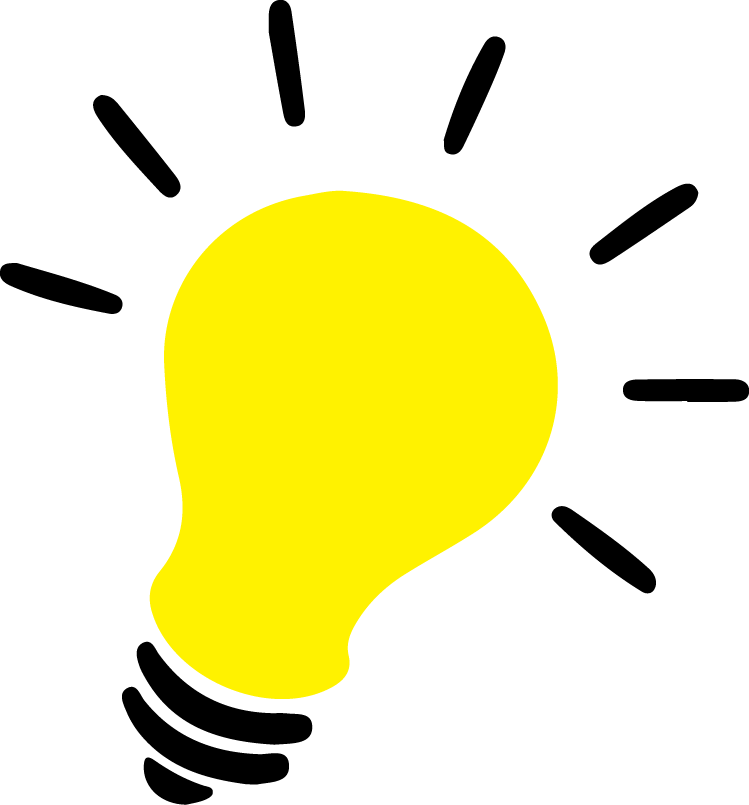 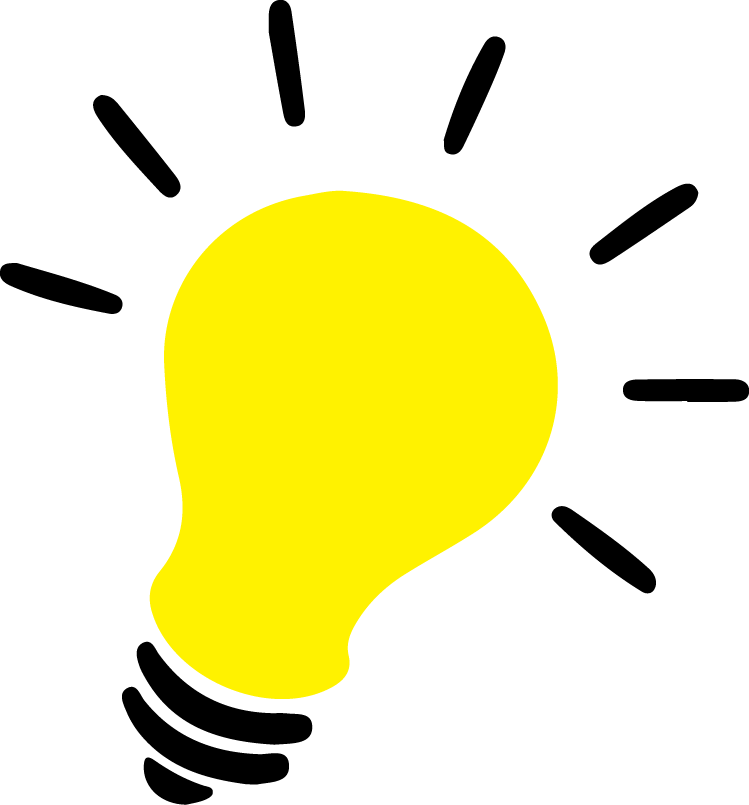 علوم-الصف الرابع الابتدائى
علوم-الصف الرابع الابتدائى
الفصل الدراسى الاول
الفصل الدراسى الاول
CREATIVE VENUS
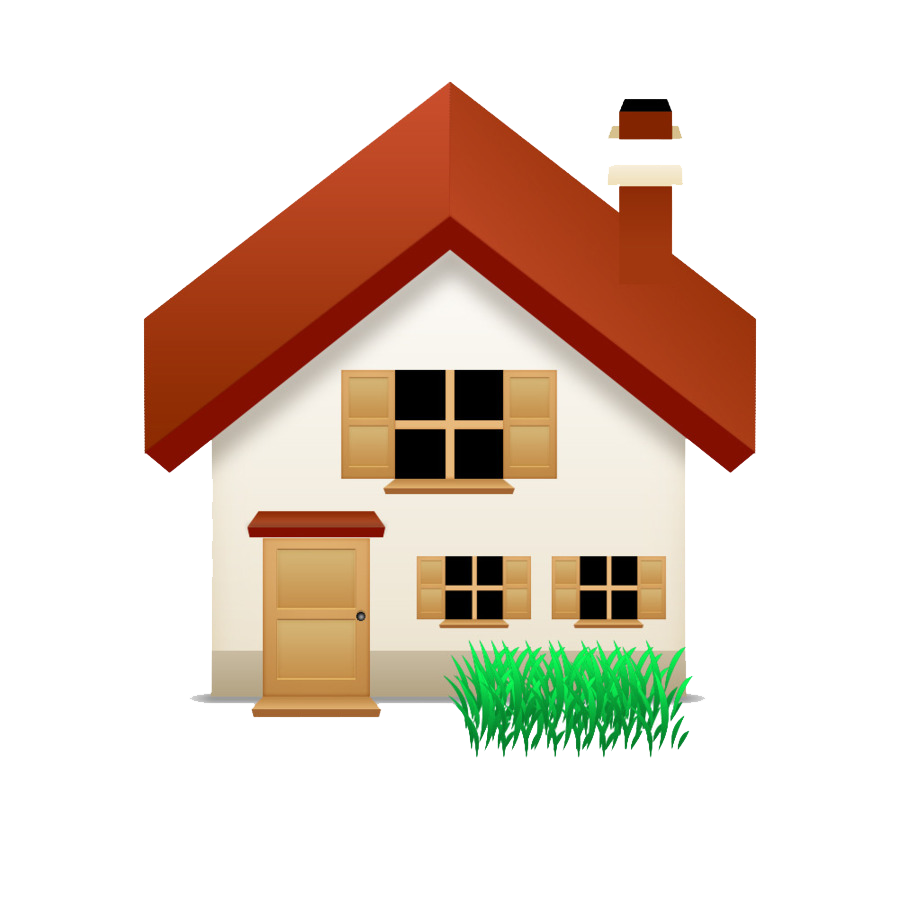 التغيرات الفيزيائية والكيمائية
تنفيذ النشاط
01
01
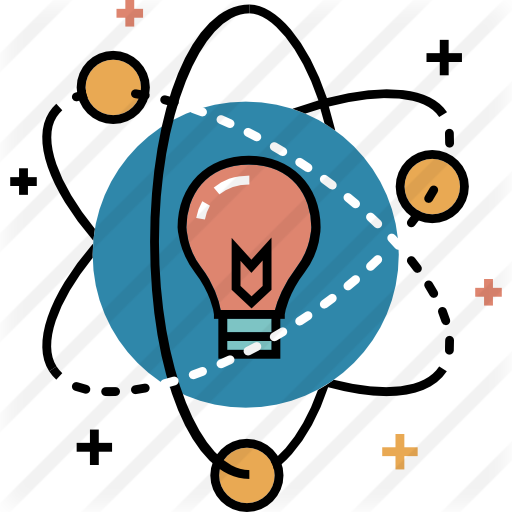 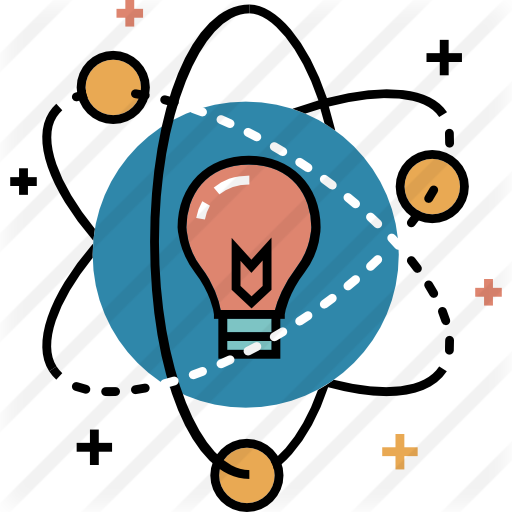 02
02
ثانيا: التغيرات الكميائية
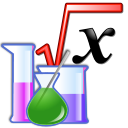 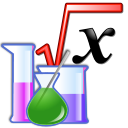 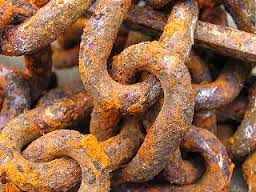 نشاط (6) : صدأ المعادن
استنتاج النشاط .....
من نشاط 5-6 نستنتج ان احتراق السكر وصدأ المعادن نتج عنها مواد جديدة تختلف فى تركيبها عن المادة التى بداء بيها ويعرف هذا بالتغير الكيميائى.
03
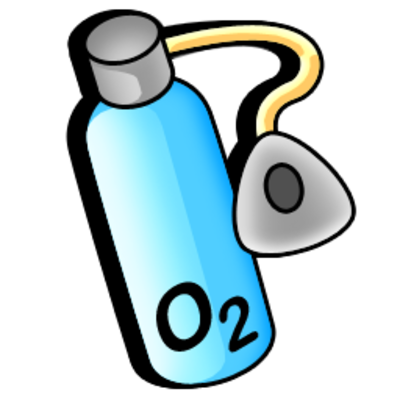 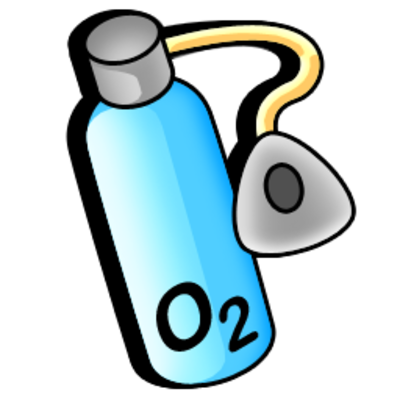 04
04
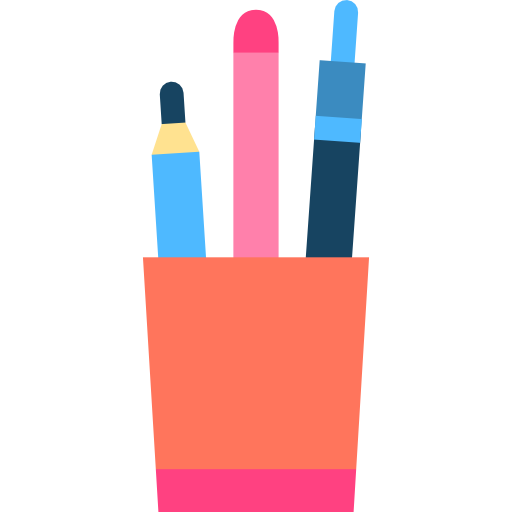 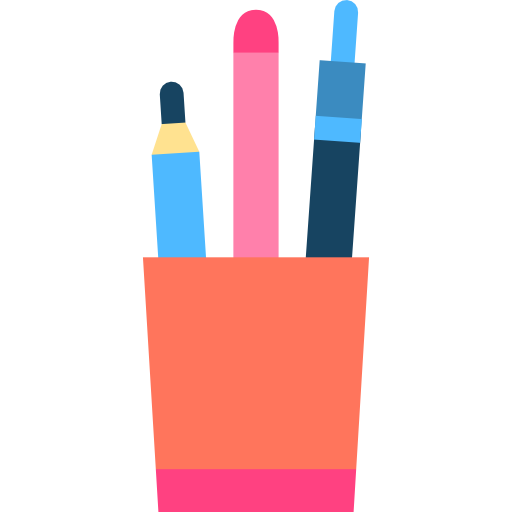 05
05
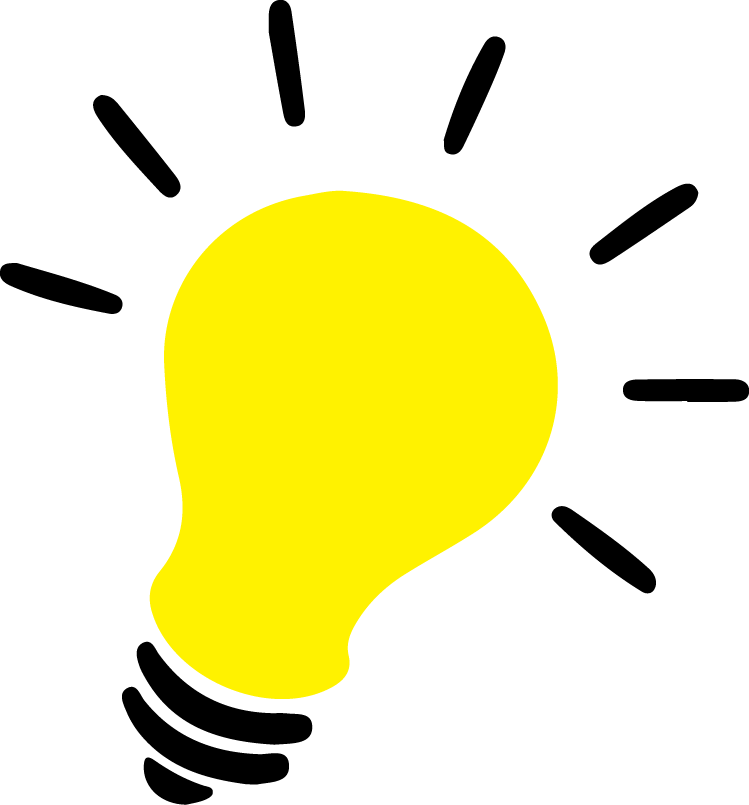 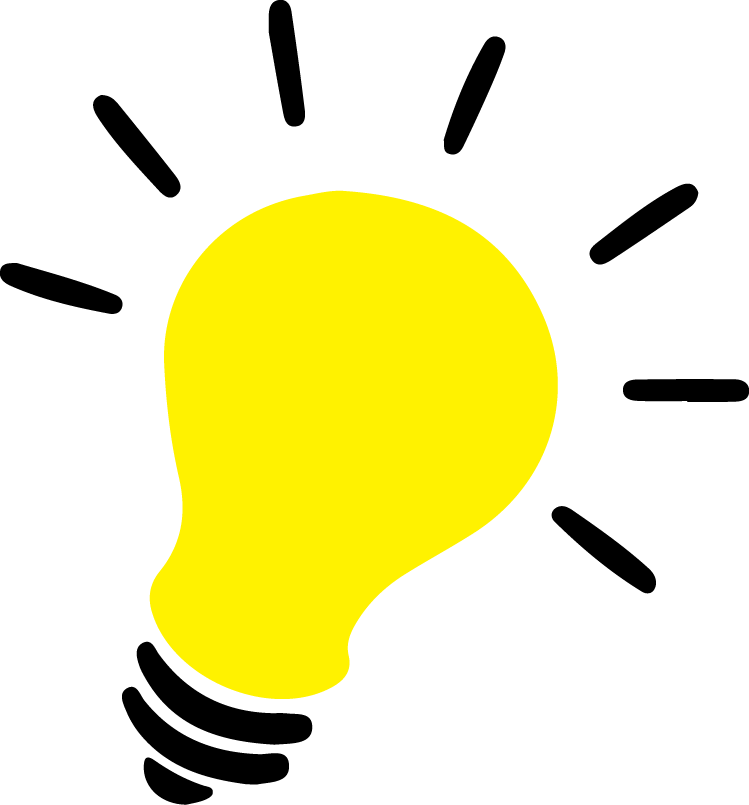 علوم-الصف الرابع الابتدائى
علوم-الصف الرابع الابتدائى
الفصل الدراسى الاول
الفصل الدراسى الاول
CREATIVE VENUS
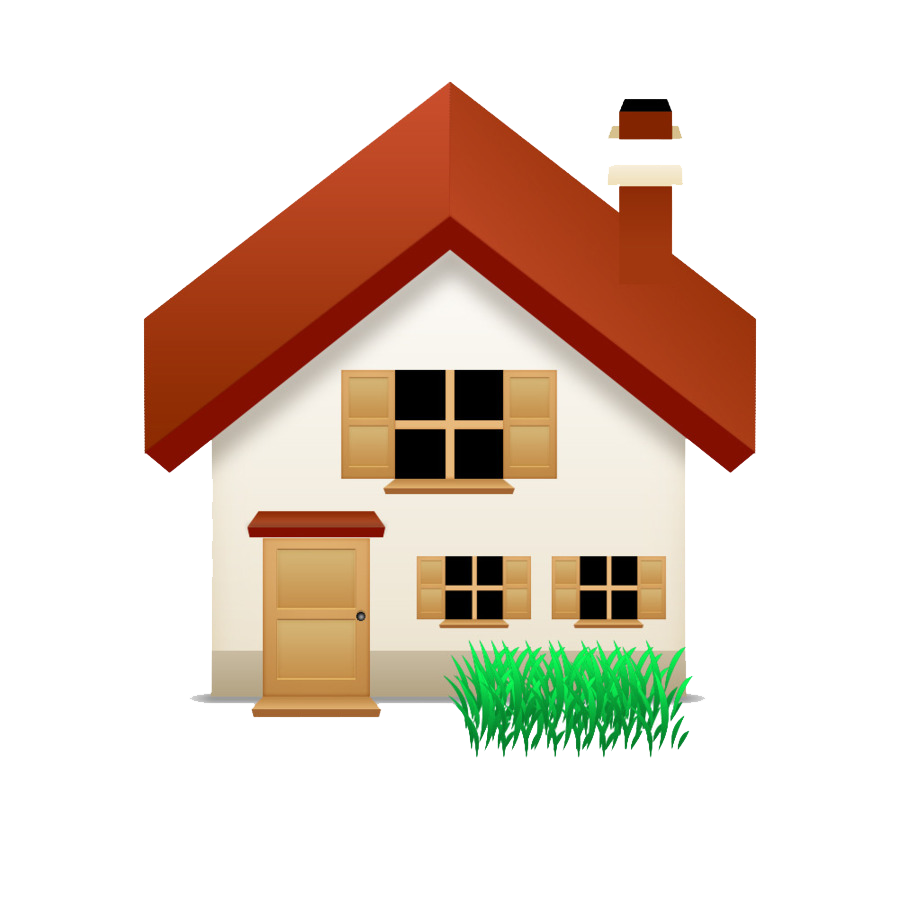 التغيرات الفيزيائية والكيمائية
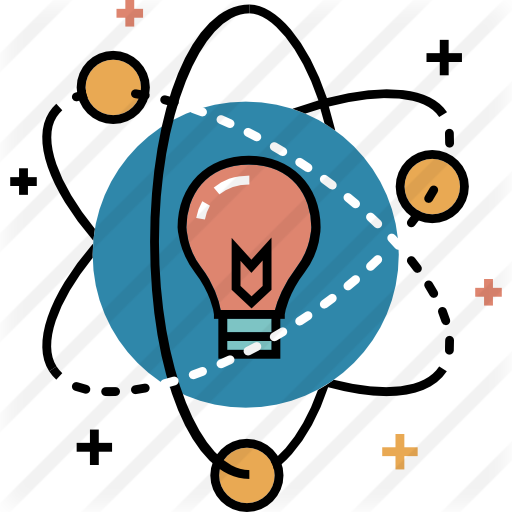 تنفيذ النشاط
01
01
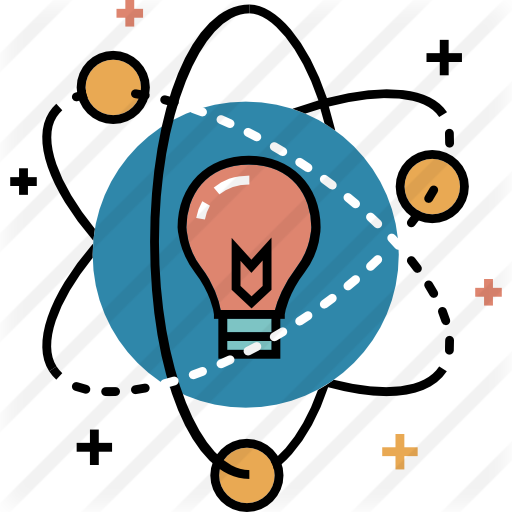 02
02
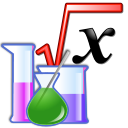 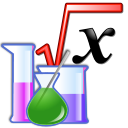 التغير الكيميائى
التغير الفيزيائى
هو تغير فى شكل المادة الظاهرى.
03
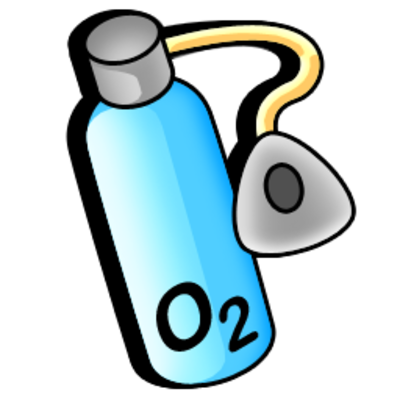 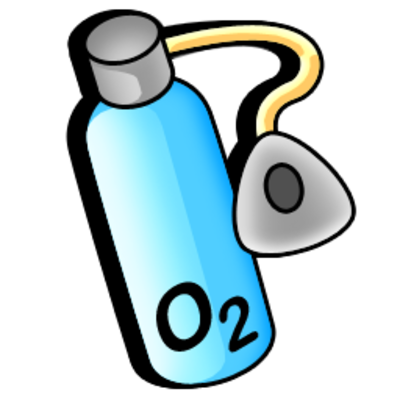 هو تغير فى تركيب المادة ينتج عنه مادة جديدة او مواد جديدة ذات خواص مختلفة.
04
04
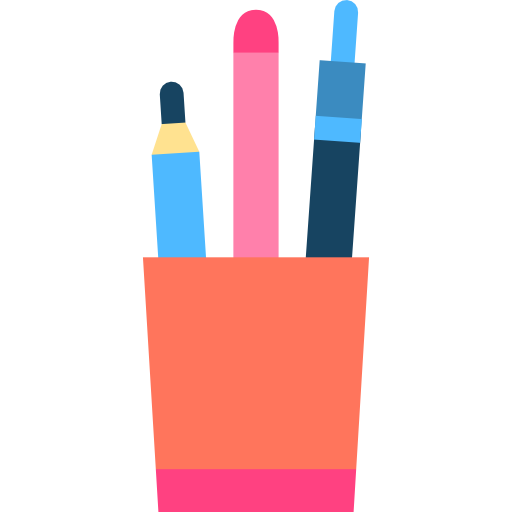 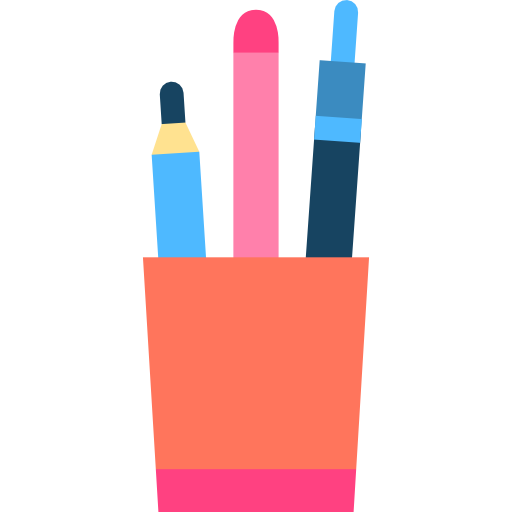 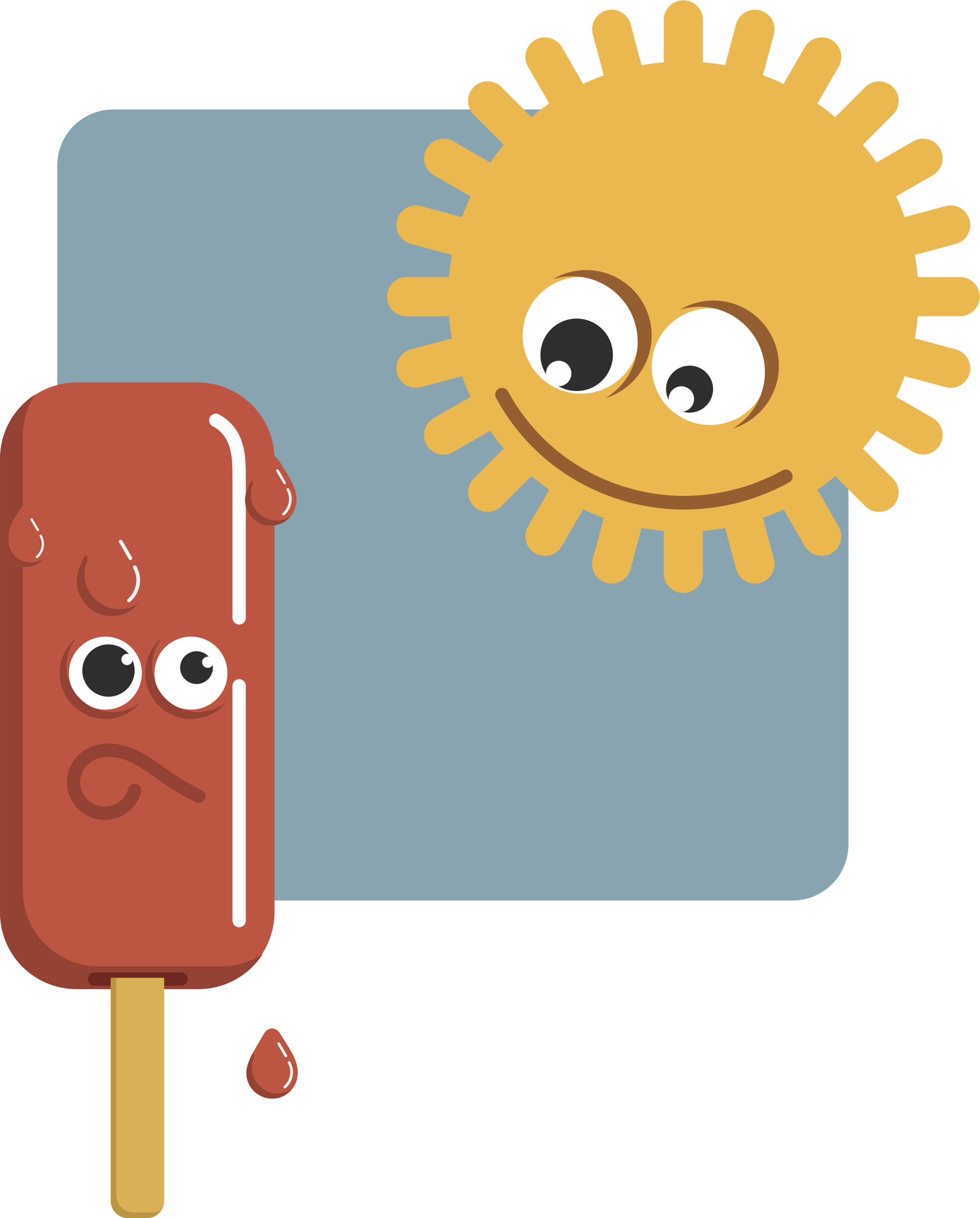 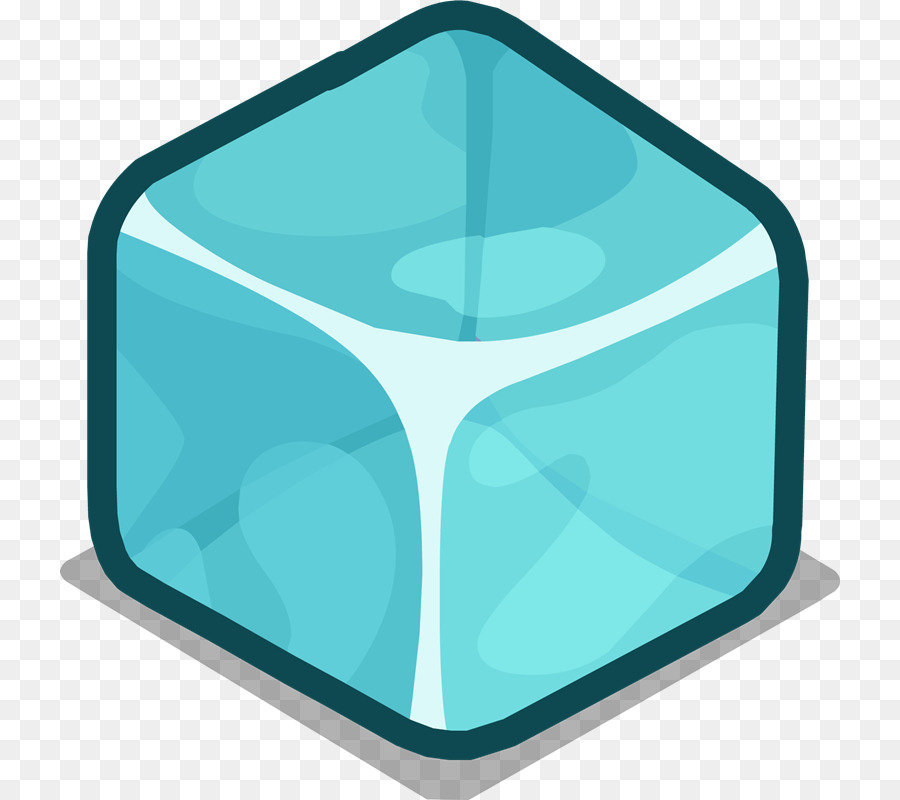 05
05
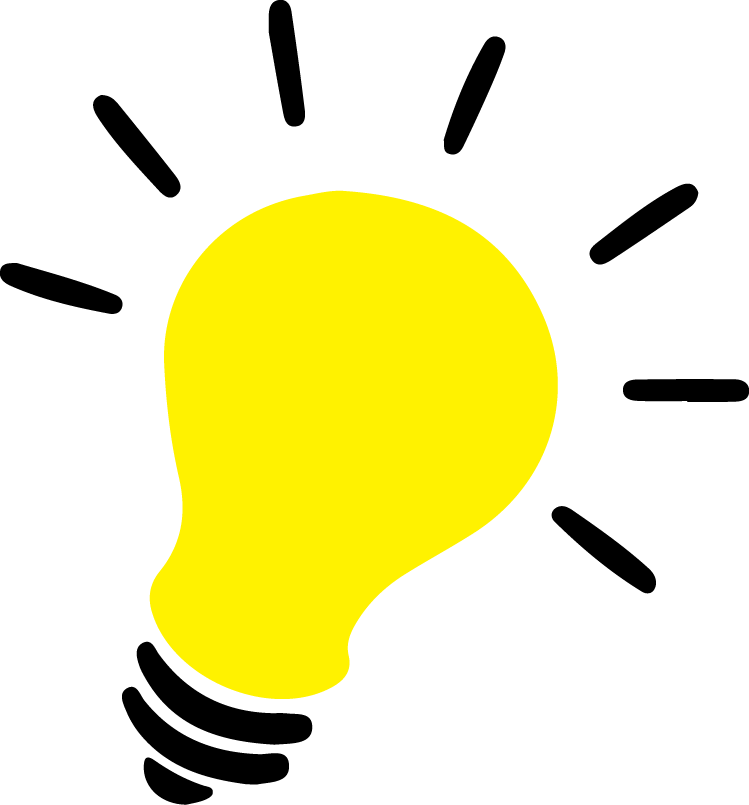 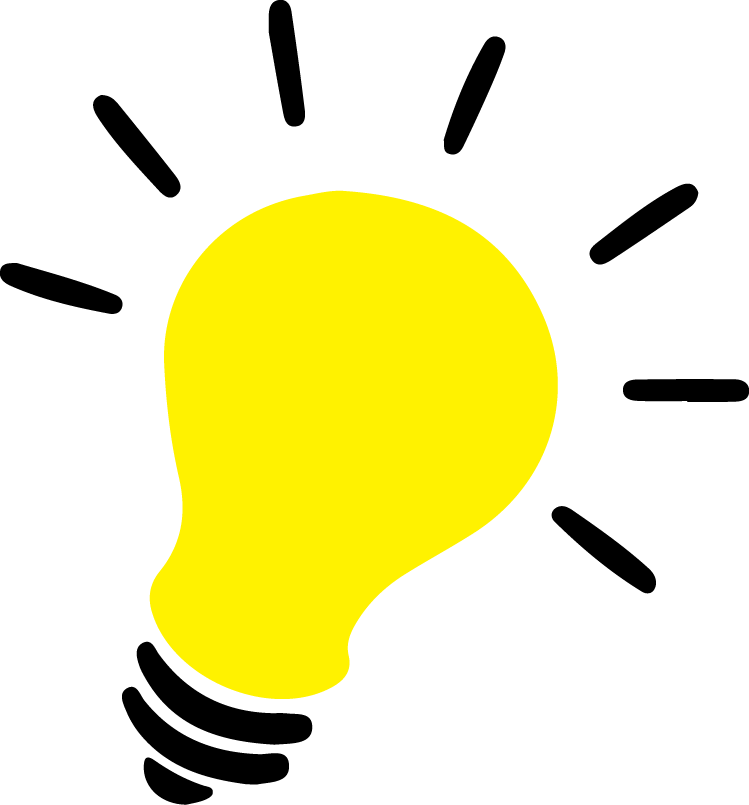 علوم-الصف الرابع الابتدائى
علوم-الصف الرابع الابتدائى
الفصل الدراسى الاول
الفصل الدراسى الاول
CREATIVE VENUS
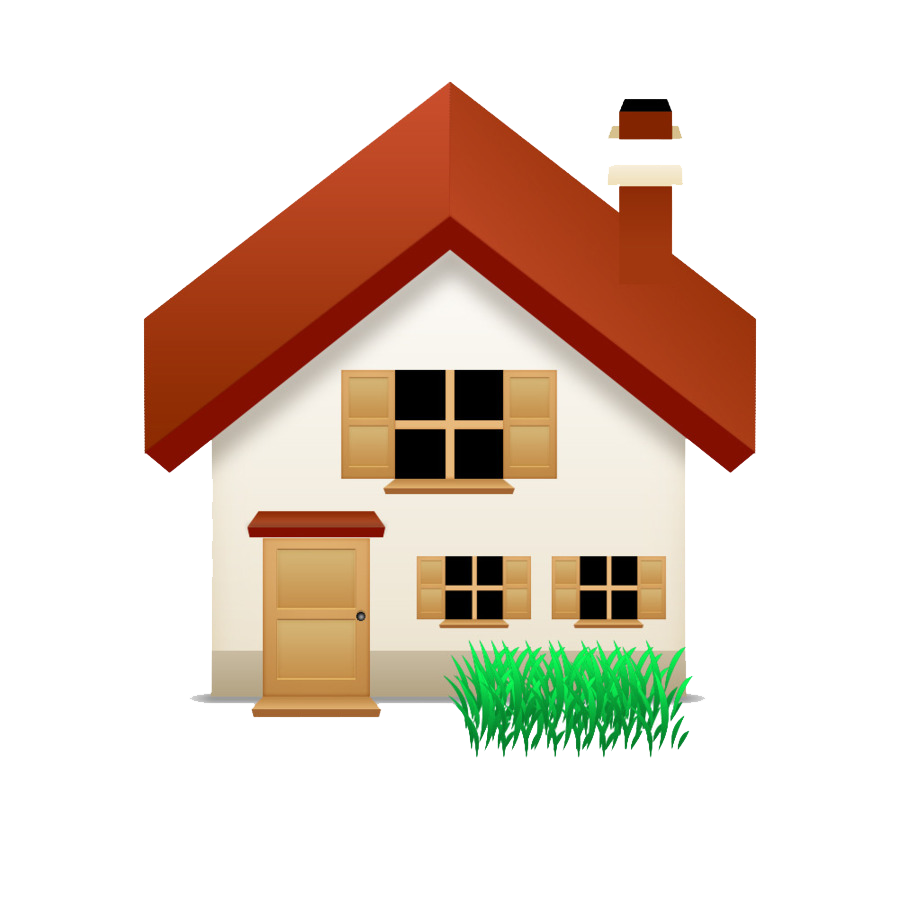 ملخص الدرس
01
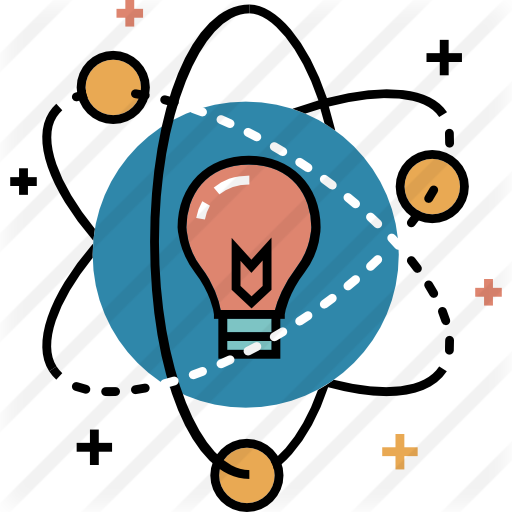 تغير فيزيائى
02
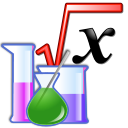 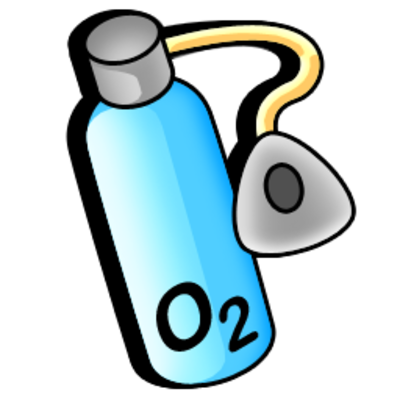 03
04
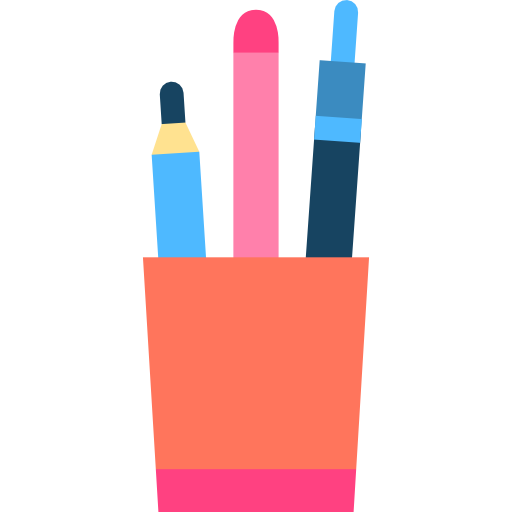 تغير كيميائى
05
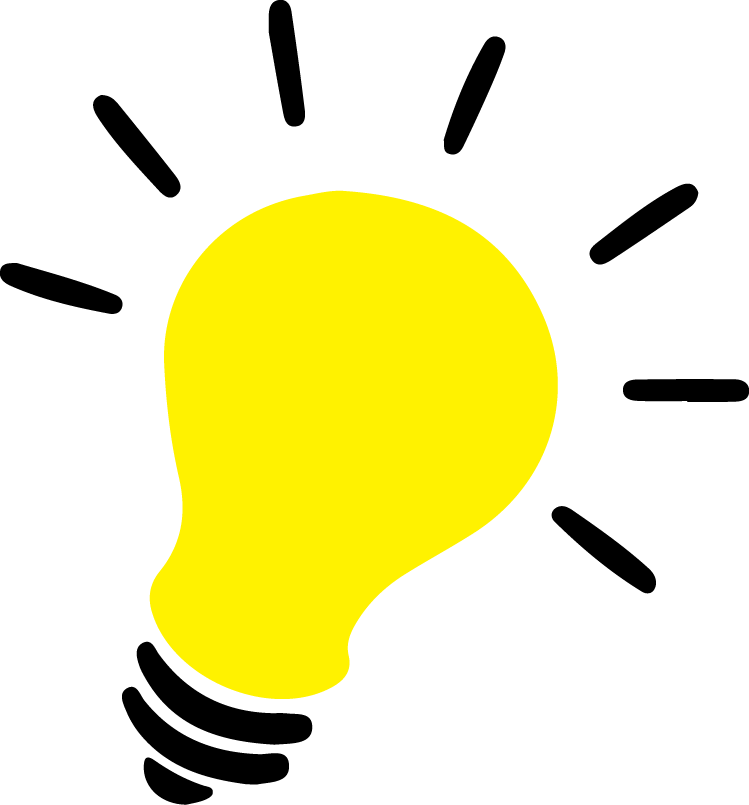 علوم-الصف الرابع الابتدائى
الفصل الدراسى الاول
CREATIVE VENUS
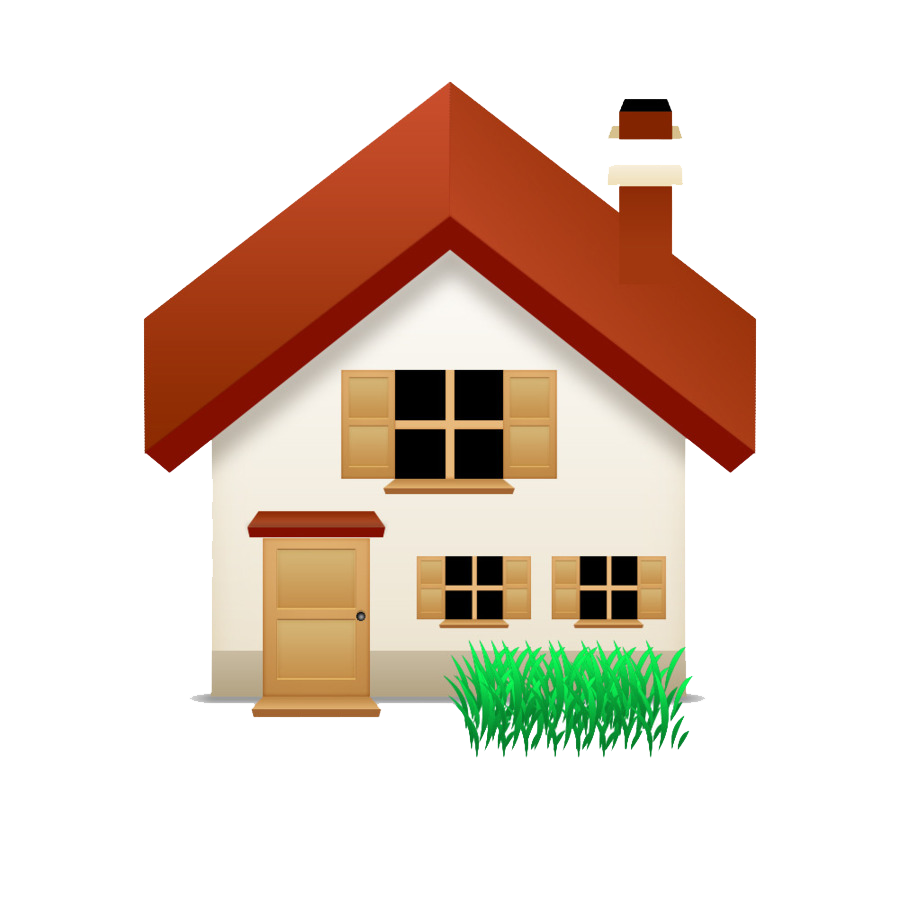 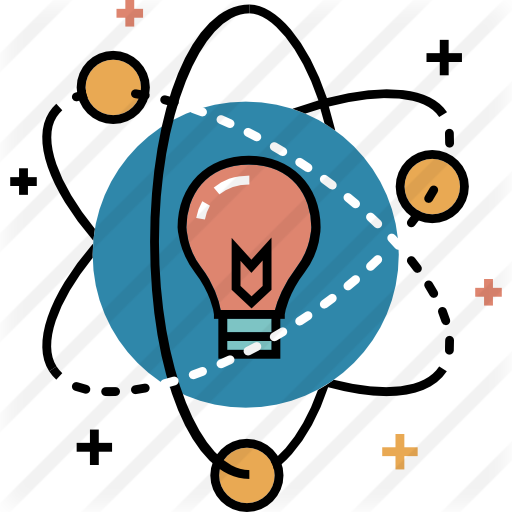 01
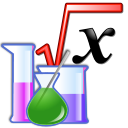 02
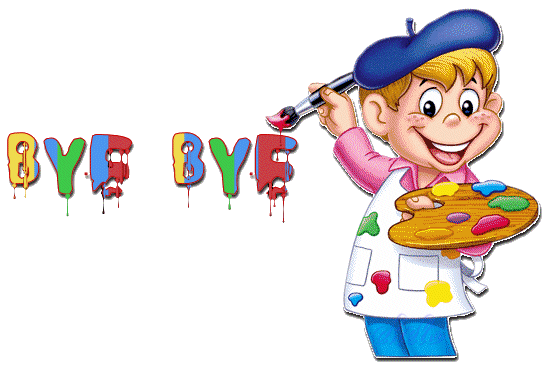 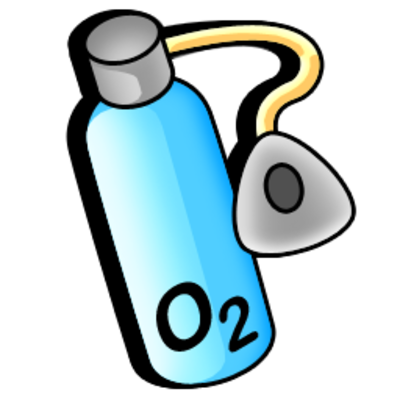 03
04
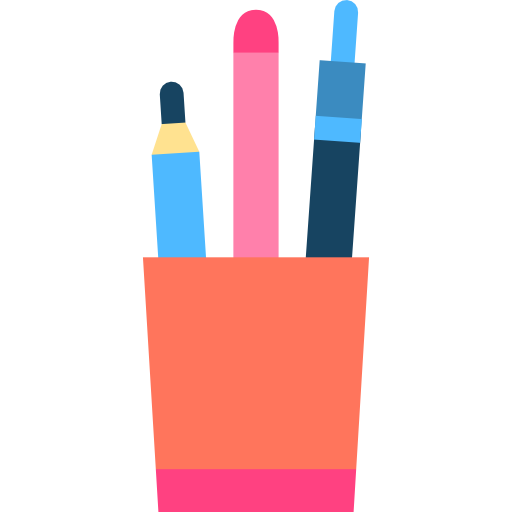 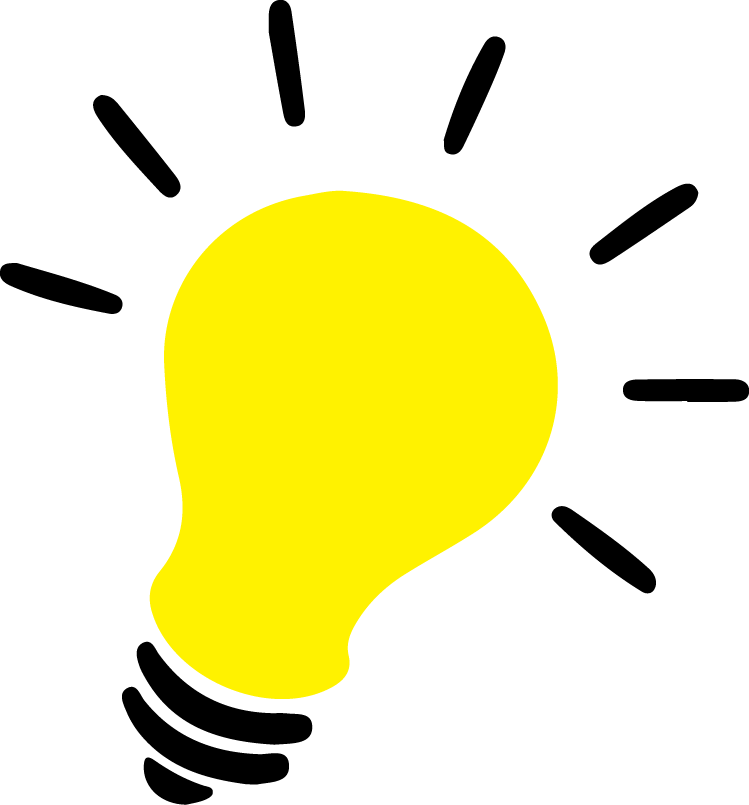 05
علوم-الصف الرابع الابتدائى
الفصل الدراسى الاول
CREATIVE VENUS